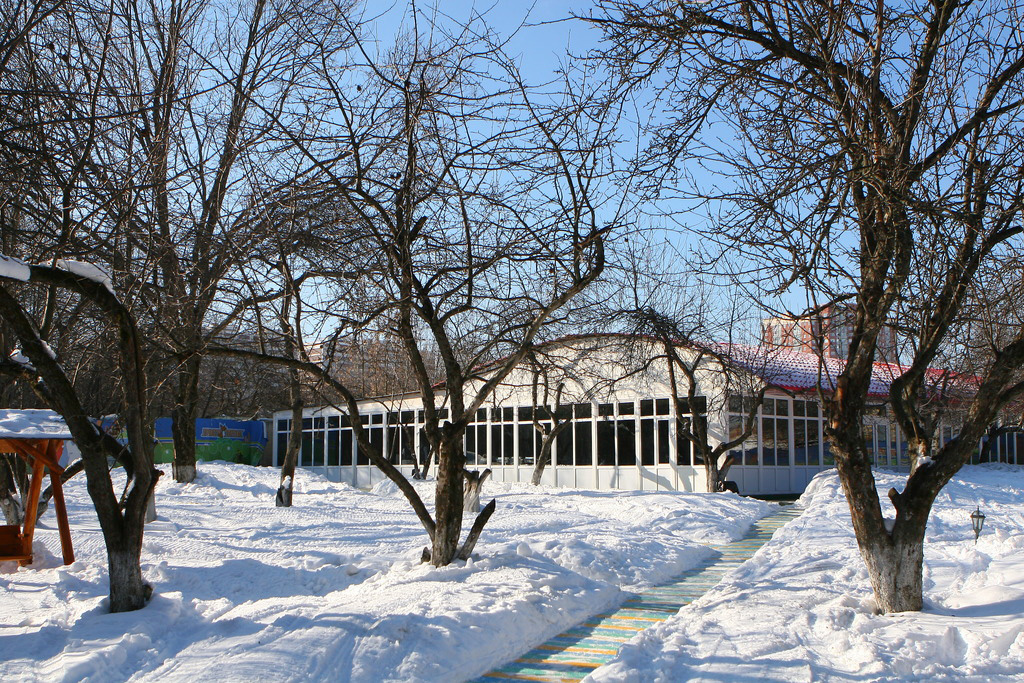 Яблоневый сад
ул. Крылатская, 1
Телефон:  +7 (495) 744-51-00
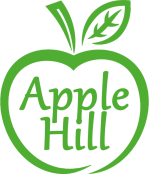 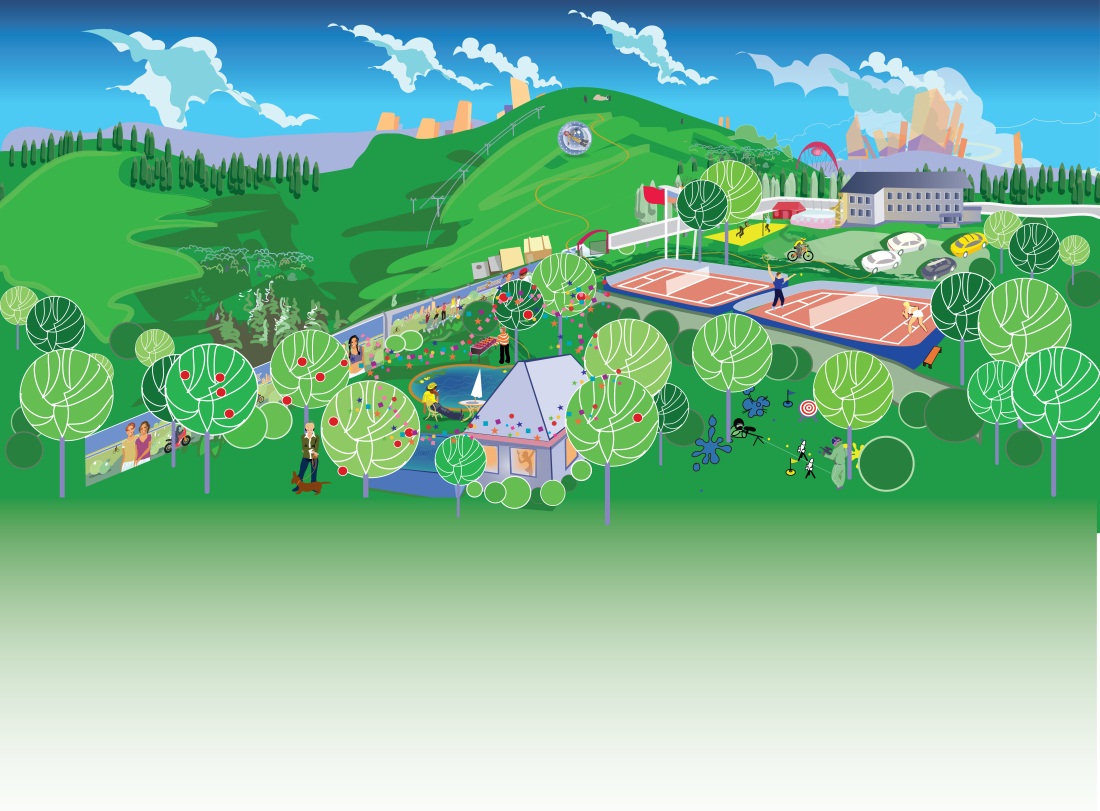 Площадка «Яблоневый сад»
Территория, размером 1,5 гектара, идеально подходит для проведения свадеб, выездных церемоний, церемоний на свежем воздухе.
Летом гостей радует пруд, ухоженные газоны, беседки, а также сцена, размером 6х4 м, шезлонги для «природного солярия» и надувной бассейн (по желанию).
Для гостей огромный выбор активностей и дополнительного оборудования
На территории сада находится многофункциональный зал, размером 550кв. м.
Территория сада позволяет проводить мероприятия до 800 гостей.
В помещении зала находится 2 гардеробных комнаты, кухня, мангальная зона, туалеты, кондиционеры и стационарное отопление зимой.
Услуги кейтеринга позволяют организовать питание на любой вкус для Вашего мероприятия. Профессиональные повара приготовят самые изысканные блюда в любой стилистике.
Также у нас Вы можете приобрести услуги фотографа, видео оператора, ведущего, музыкантов и музыкальных групп; А также, специально для Вас, мы изготовим свадебный букет, украсим свадебный автомобиль и задекорируем площадку.
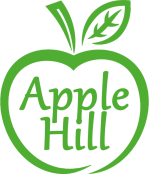 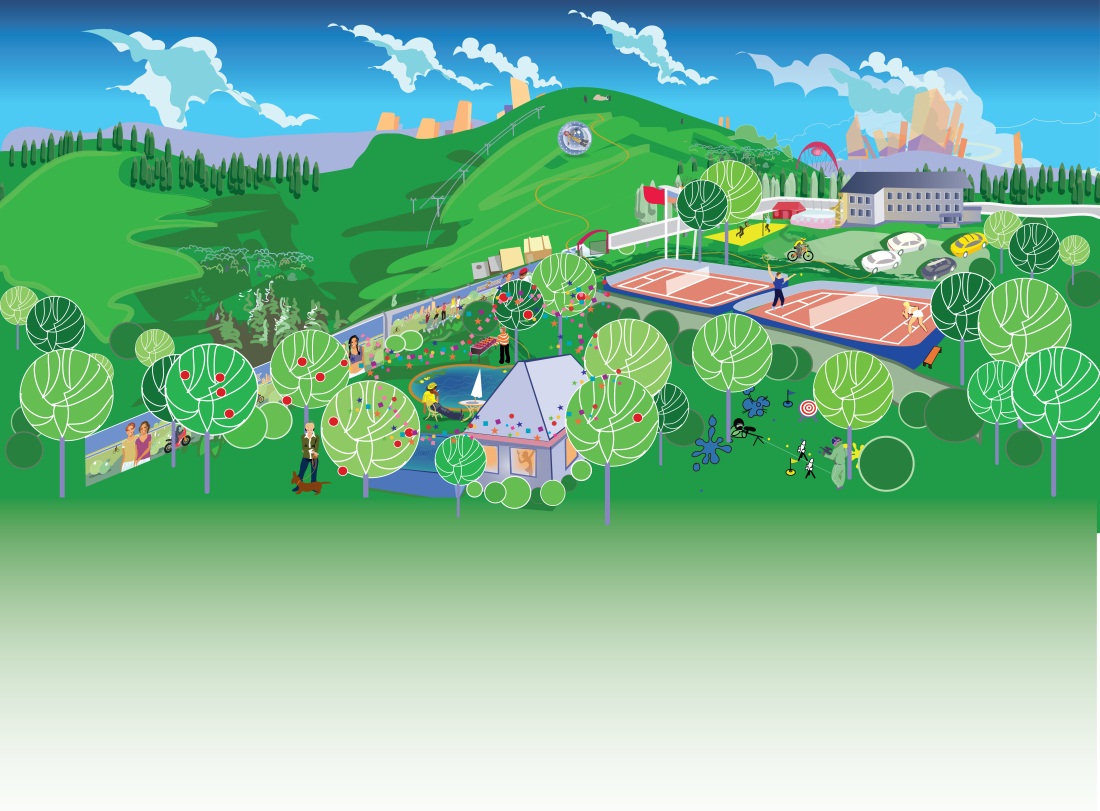 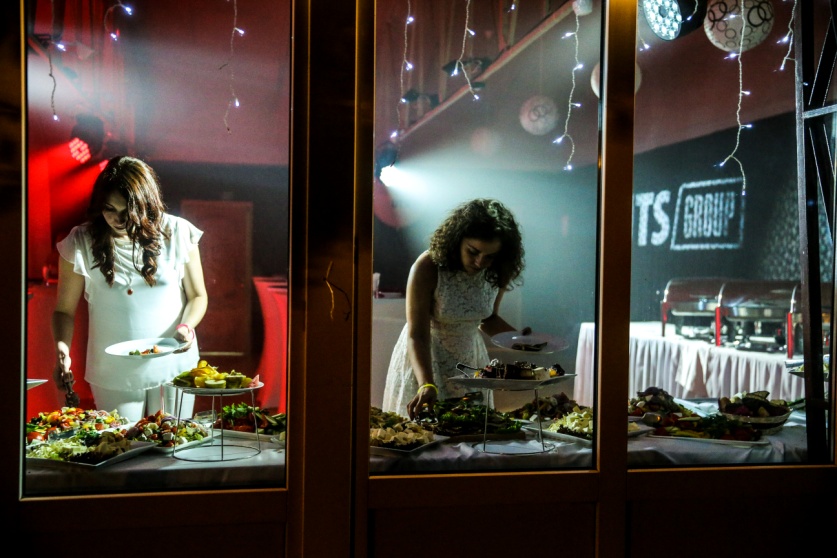 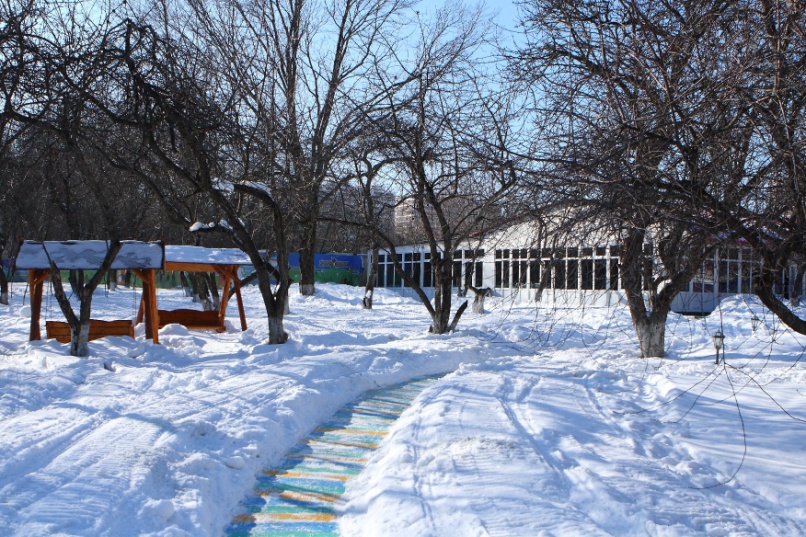 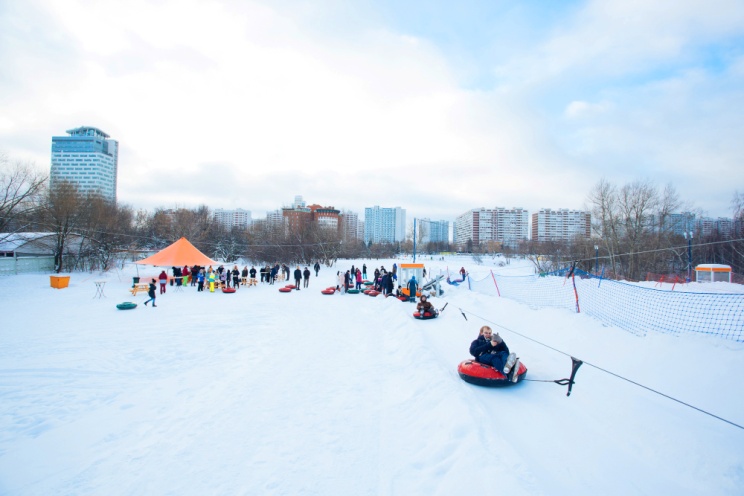 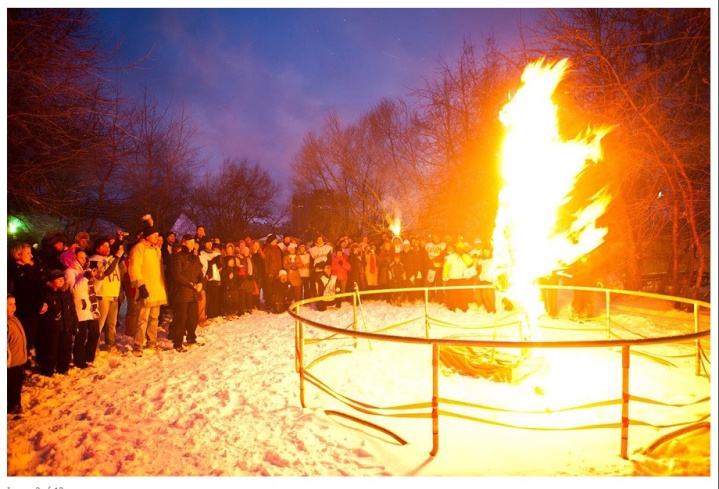 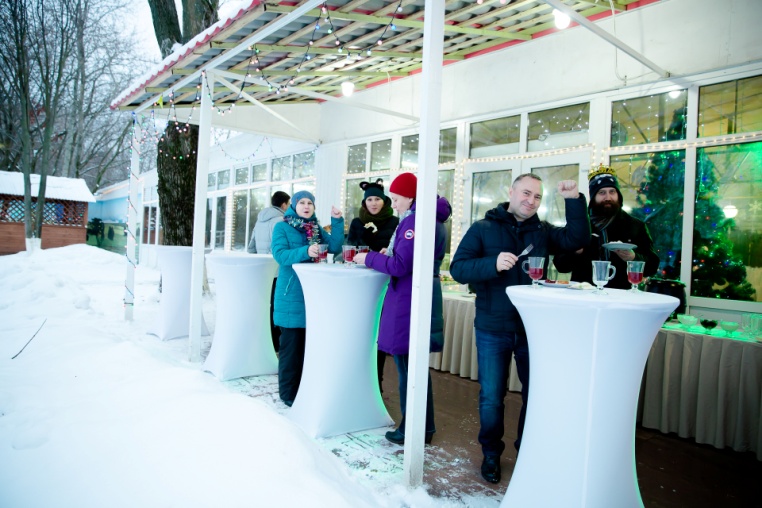 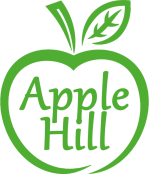 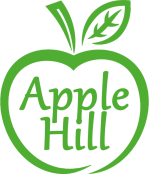 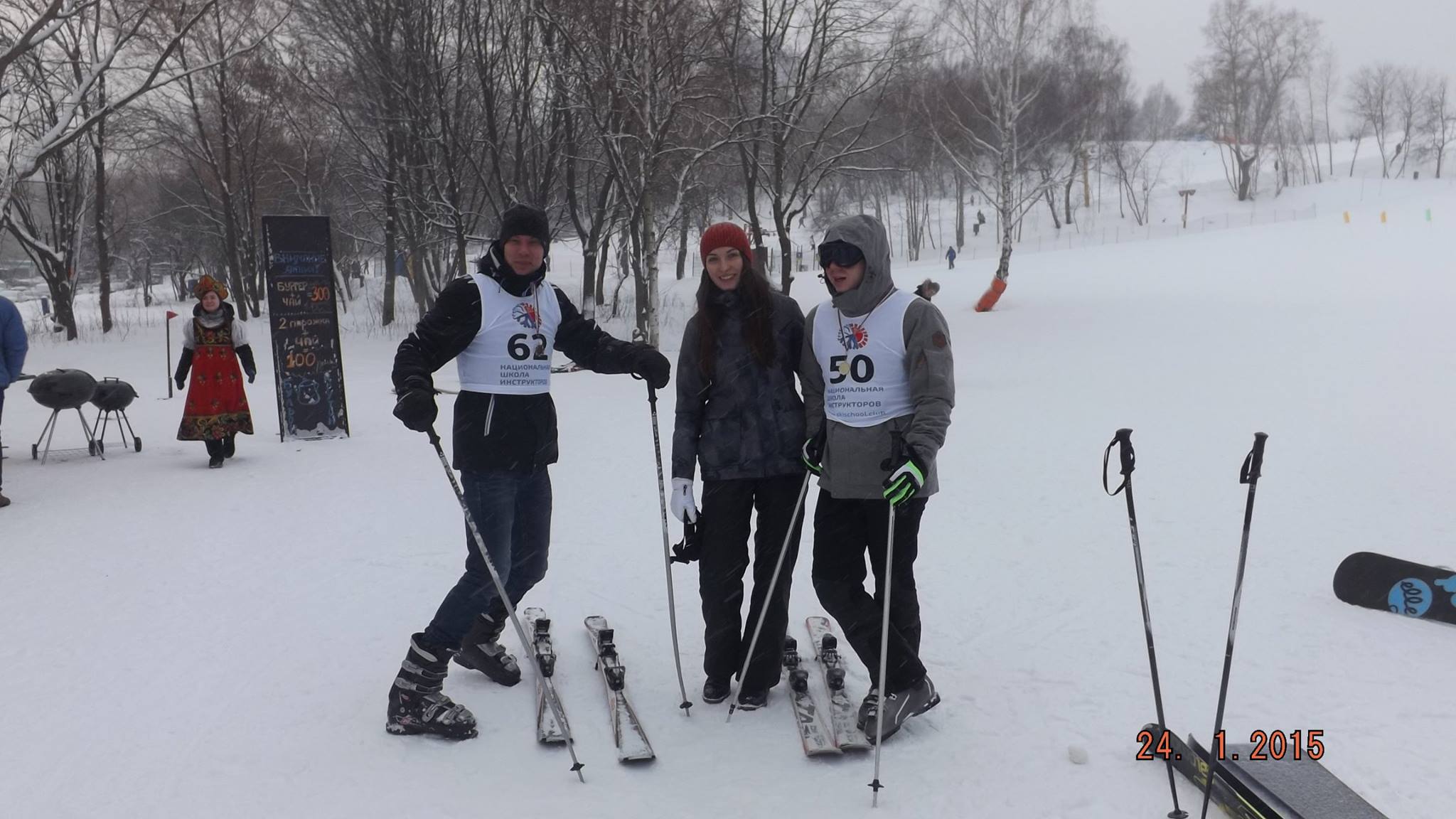 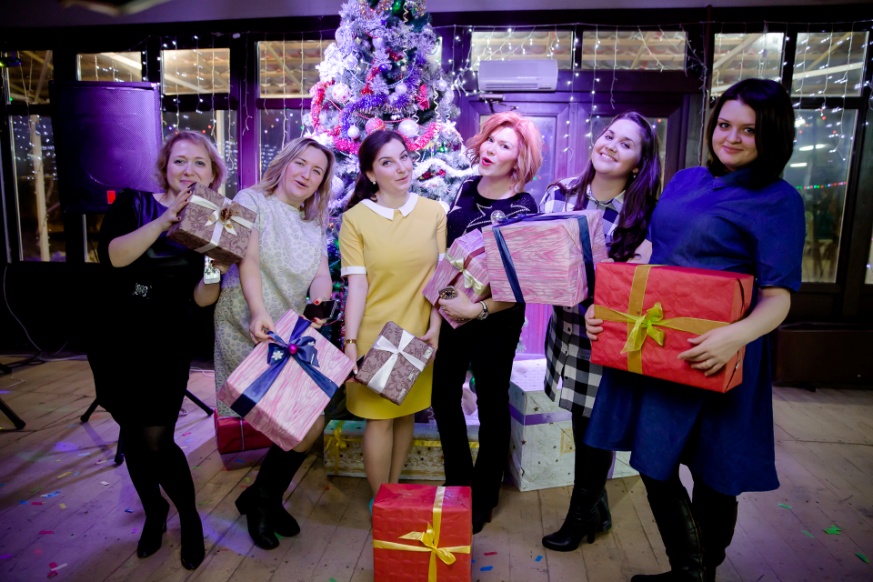 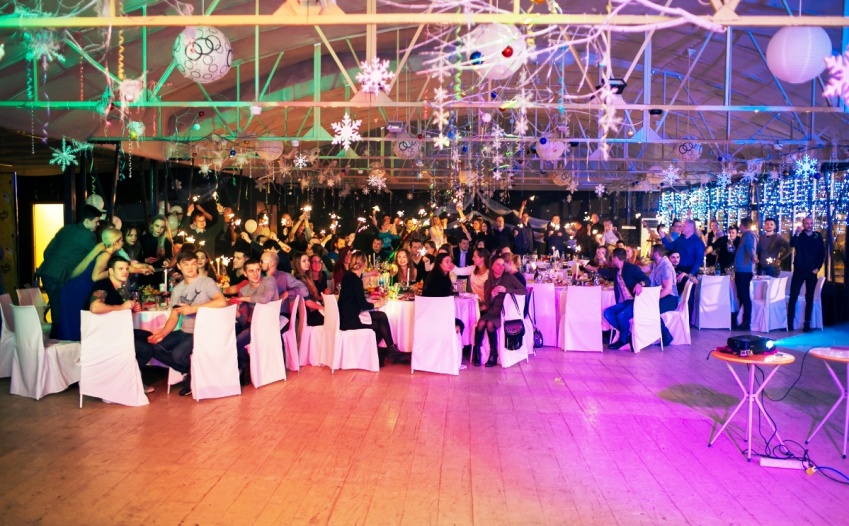 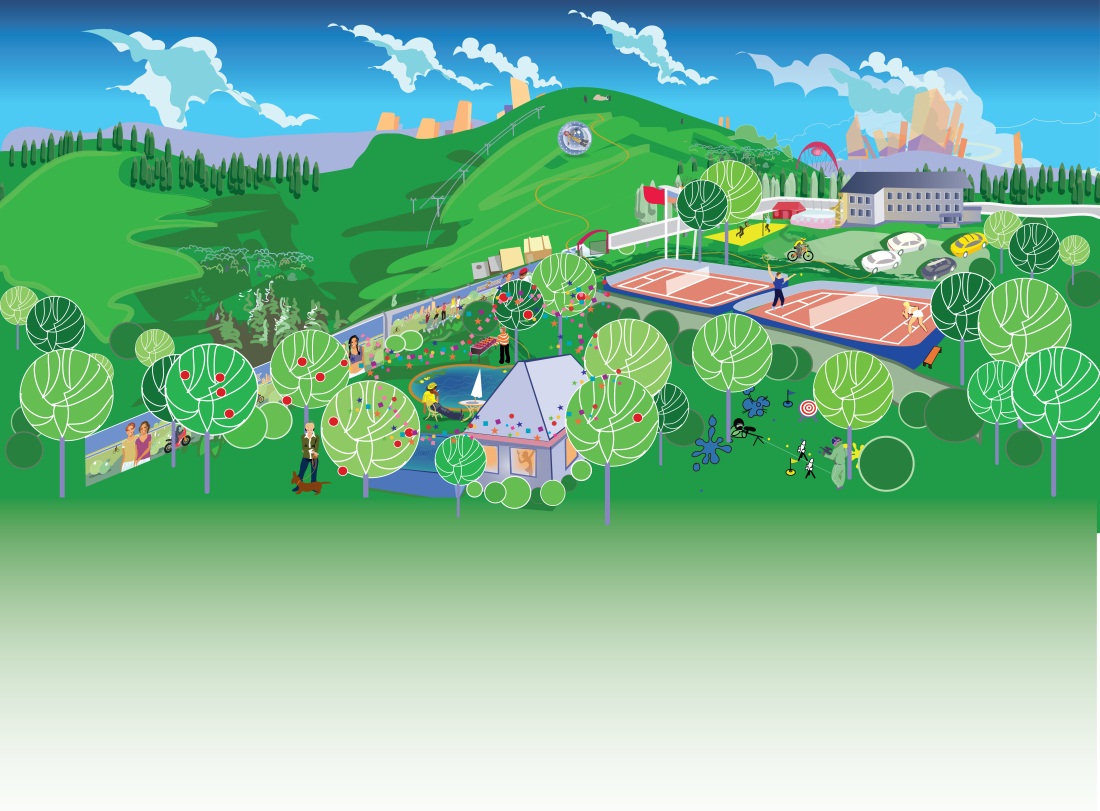 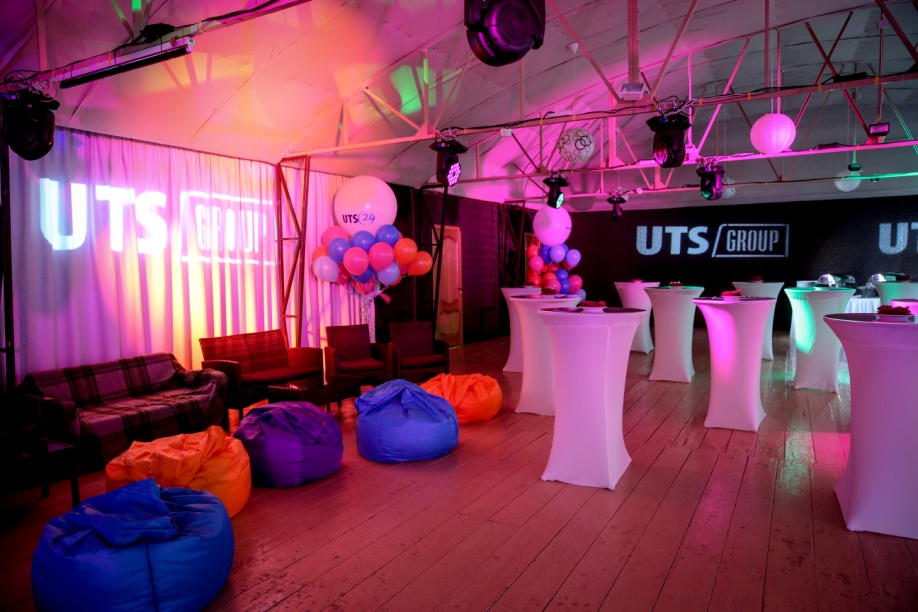 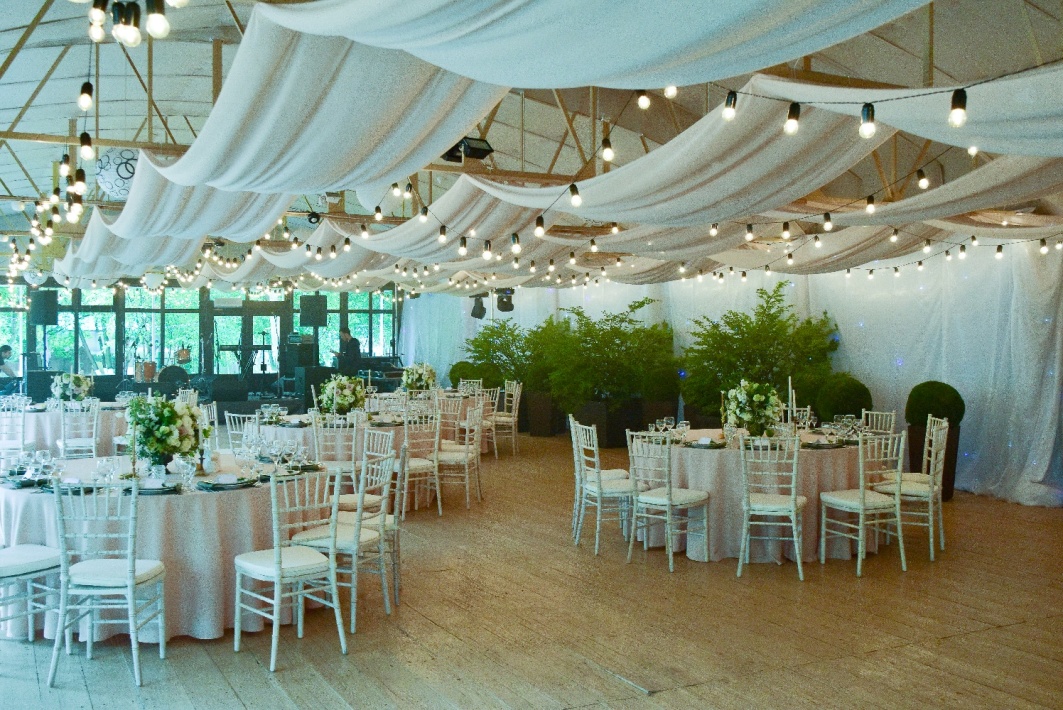 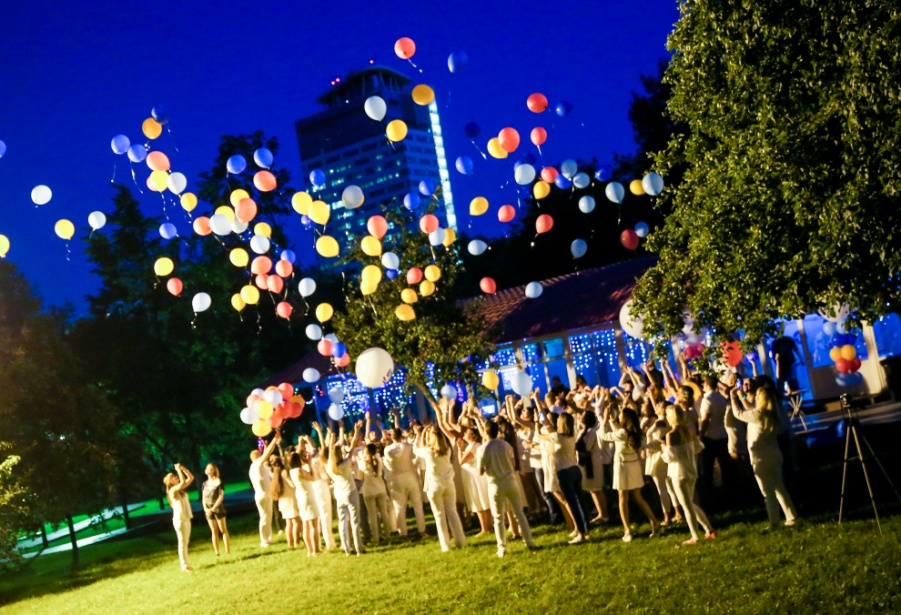 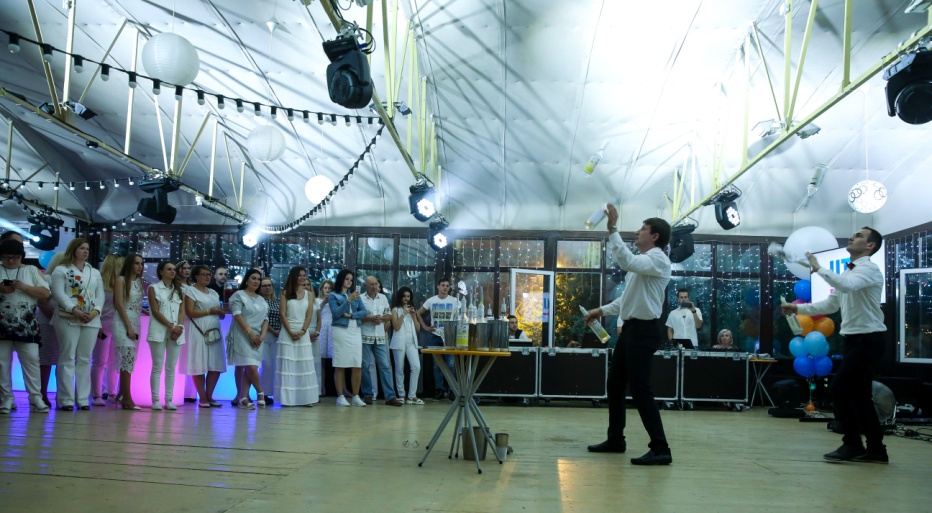 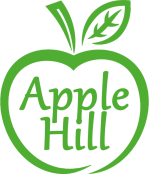 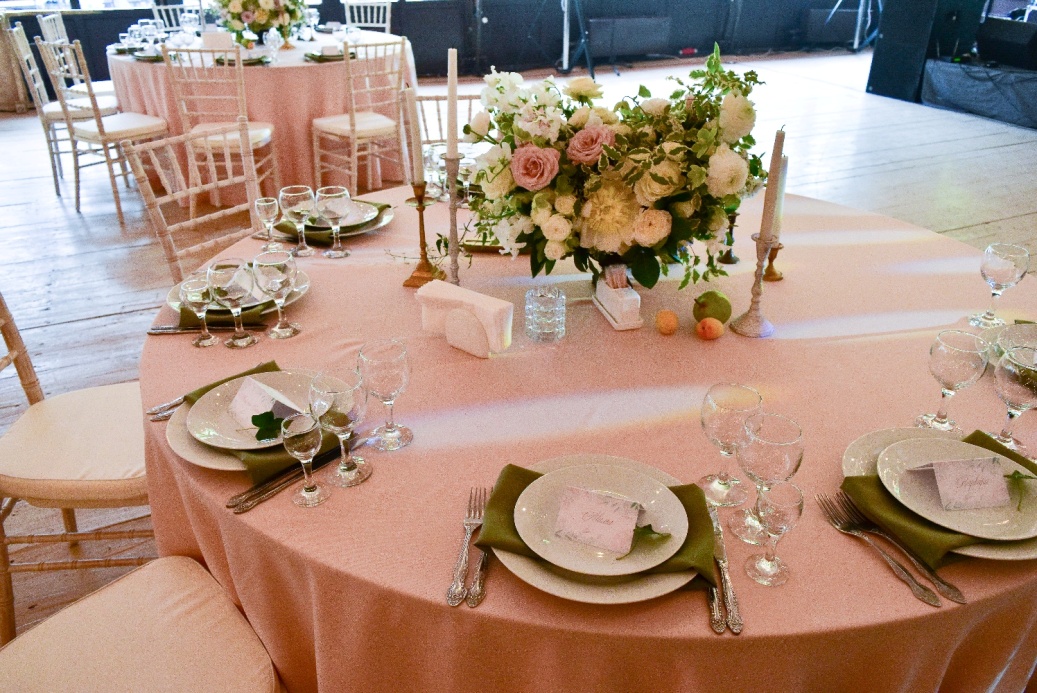 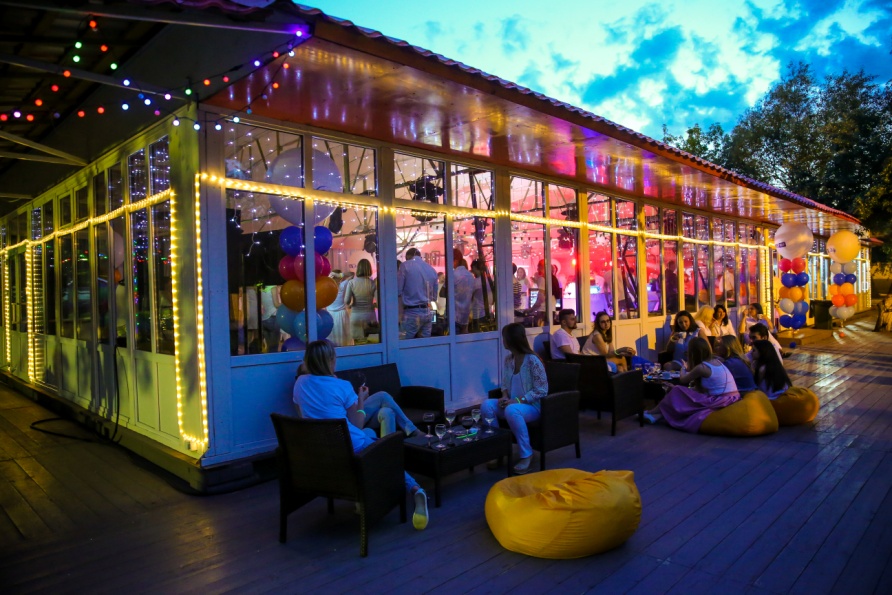 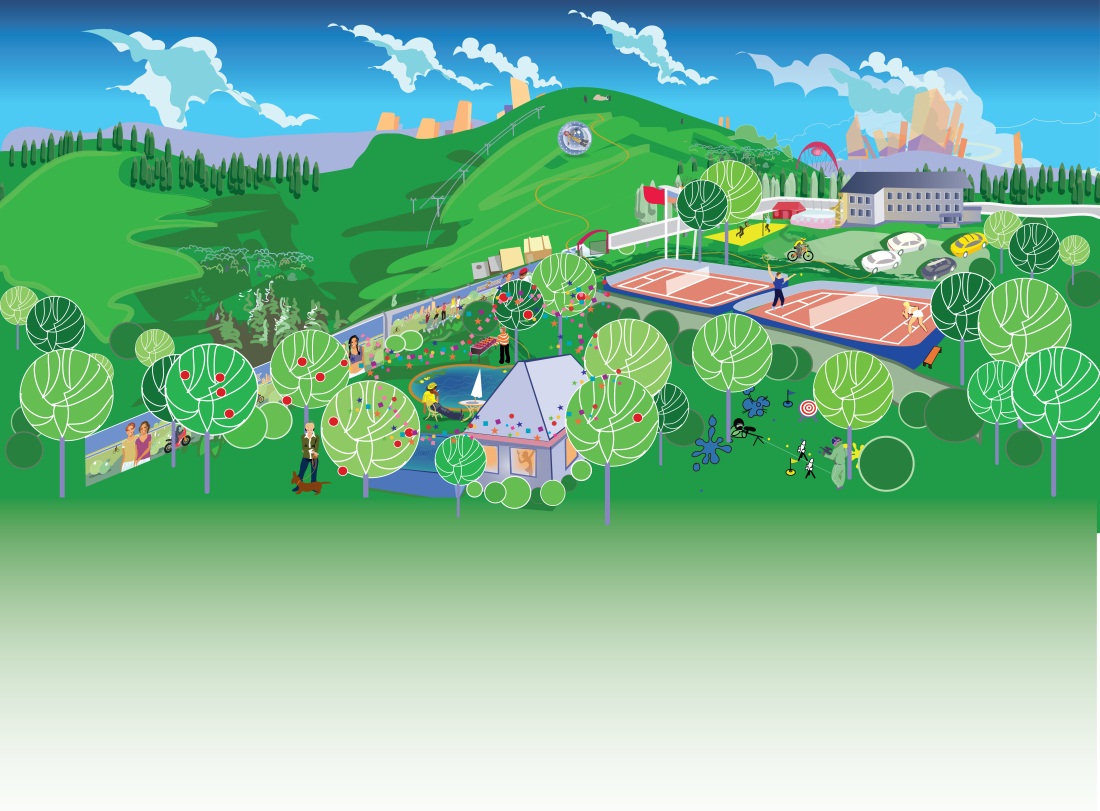 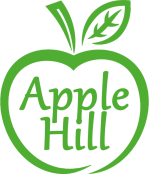 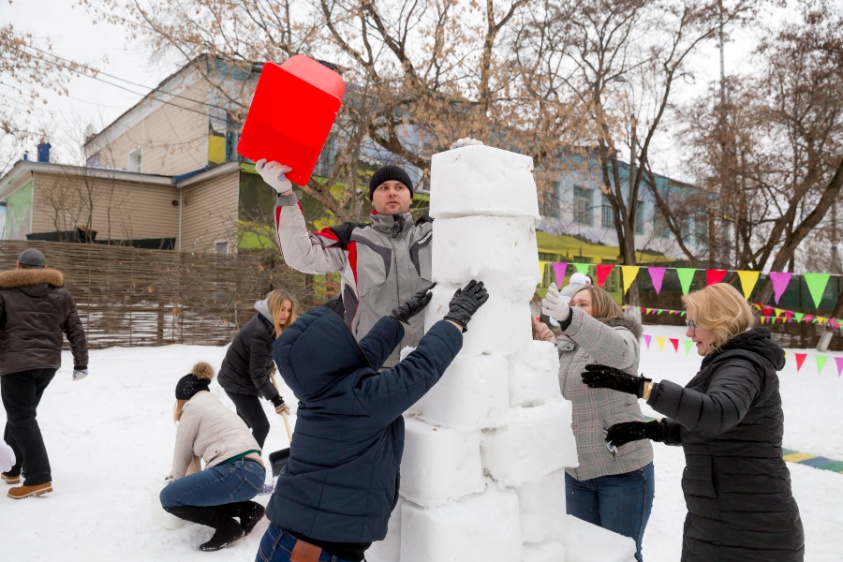 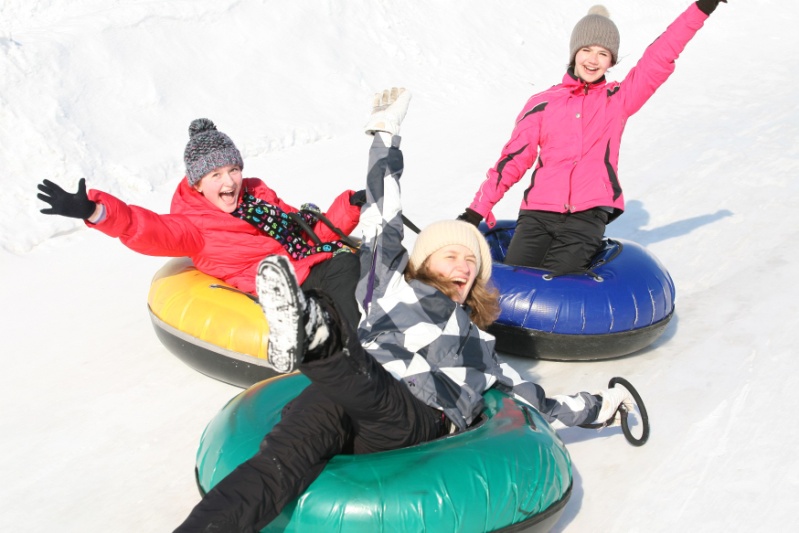 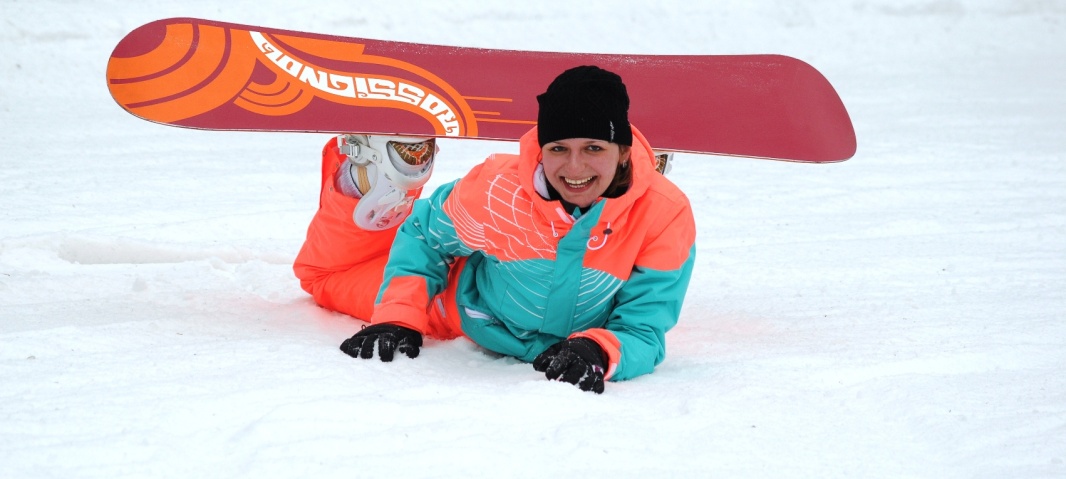 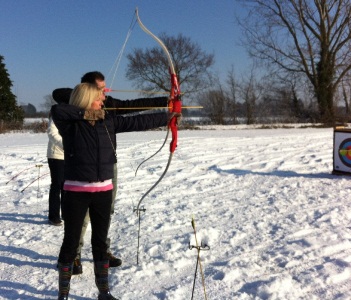 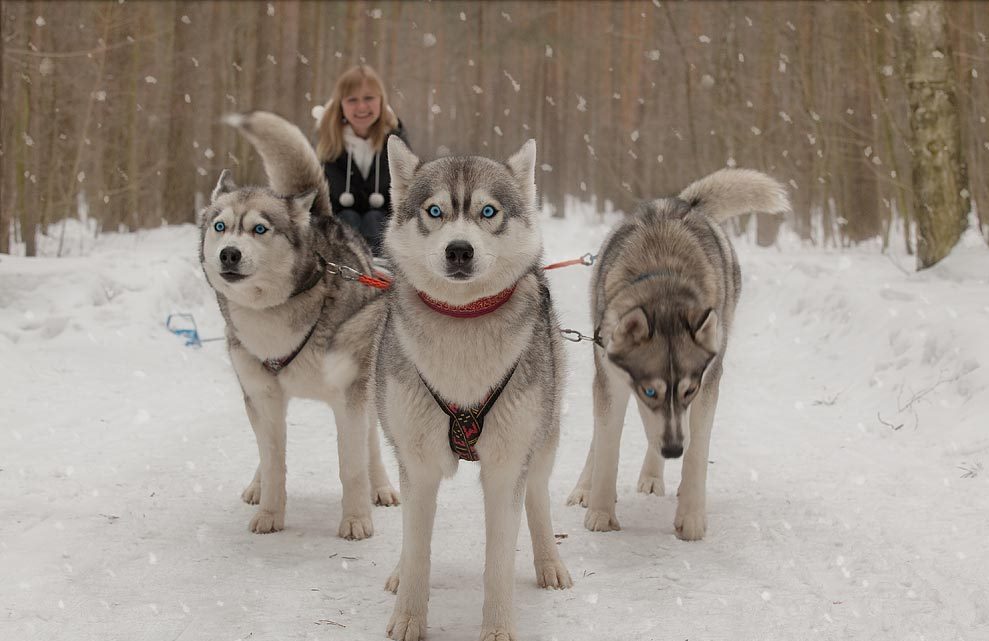 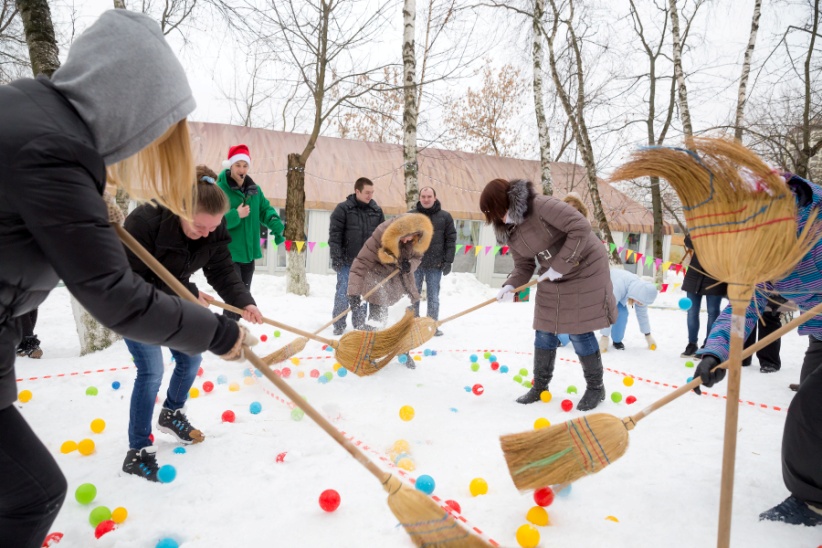 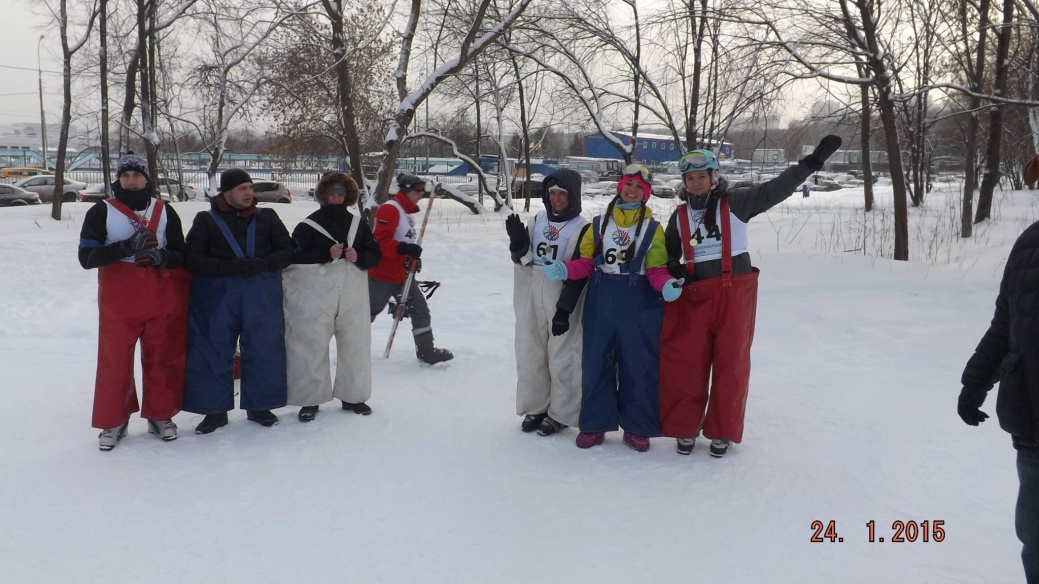 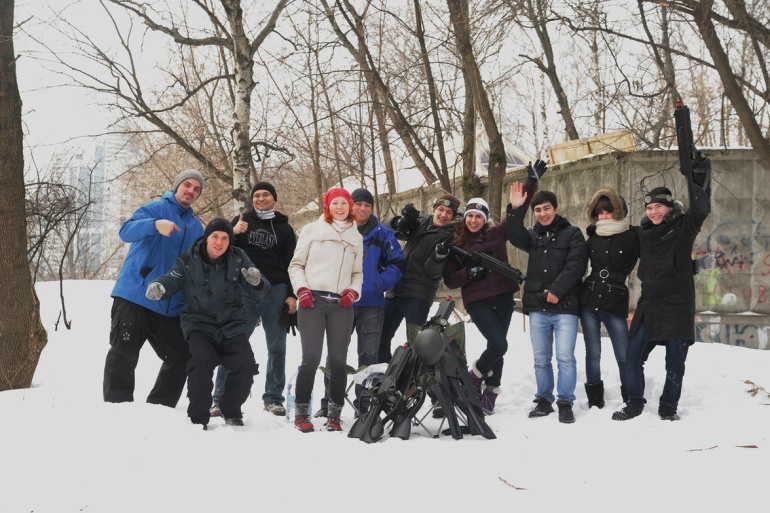 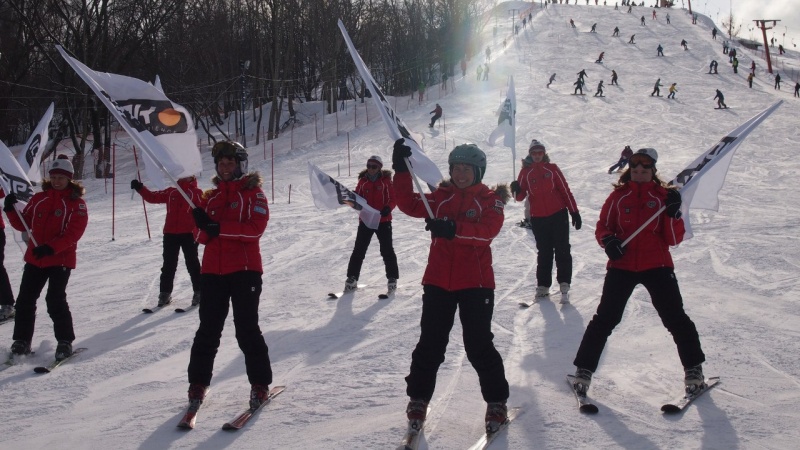 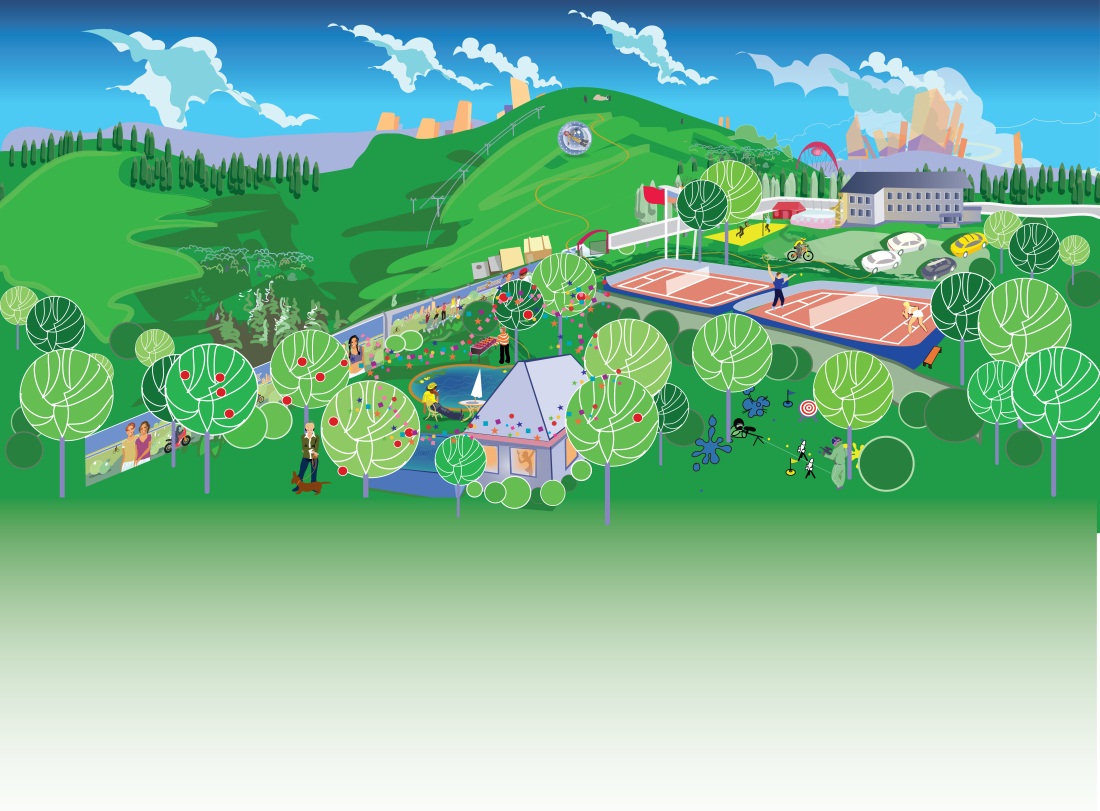 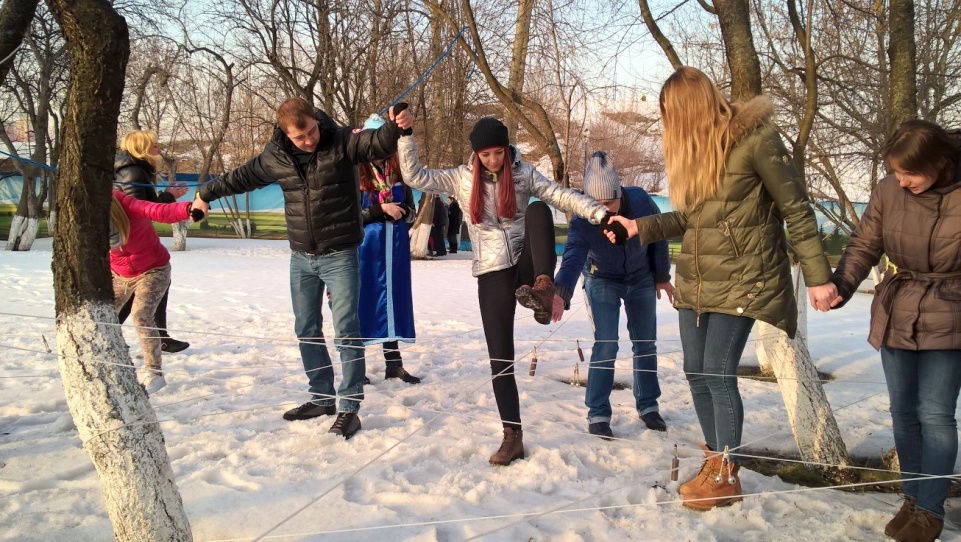 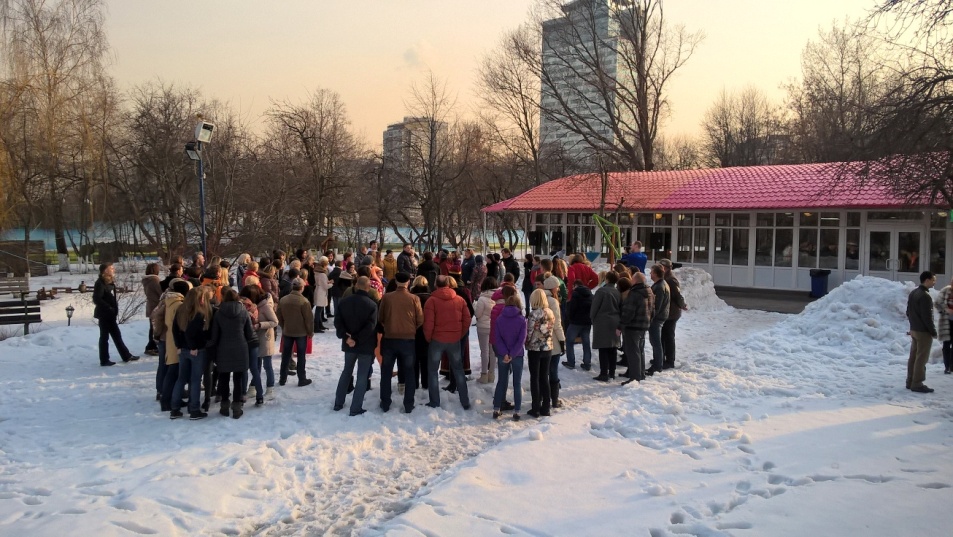 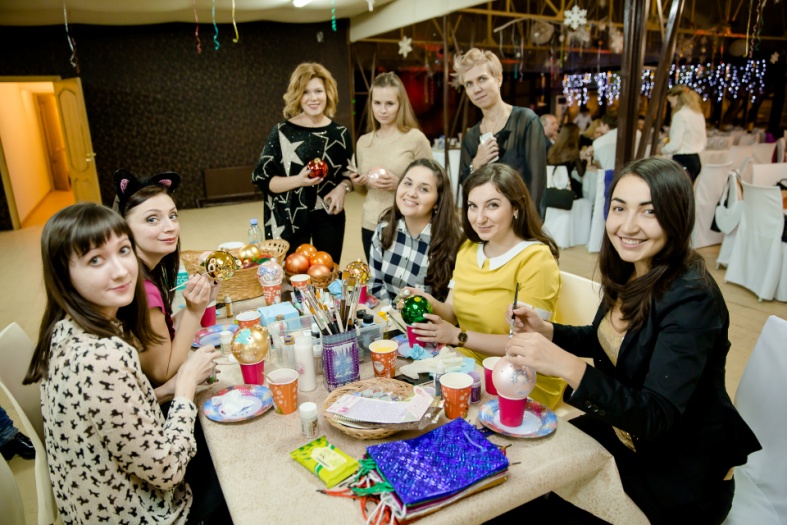 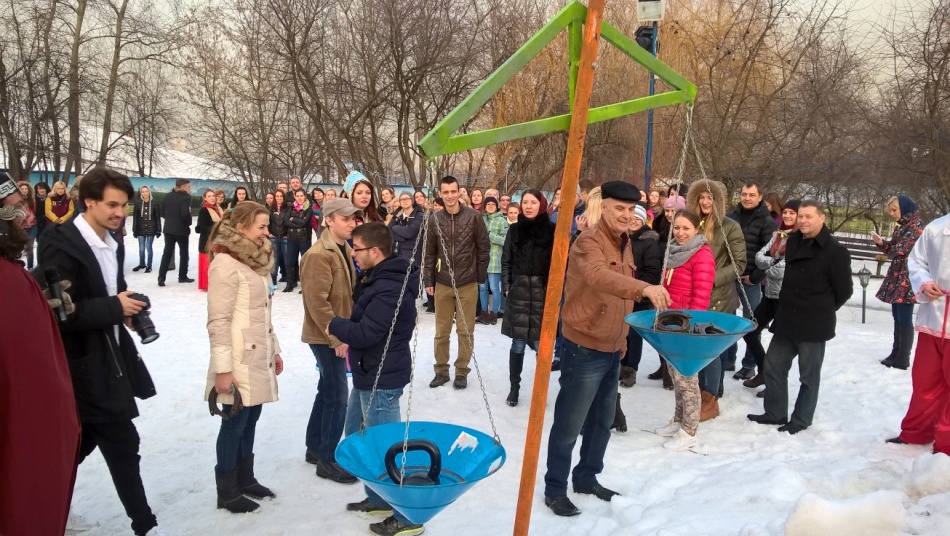 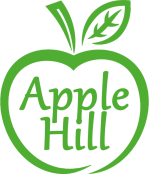 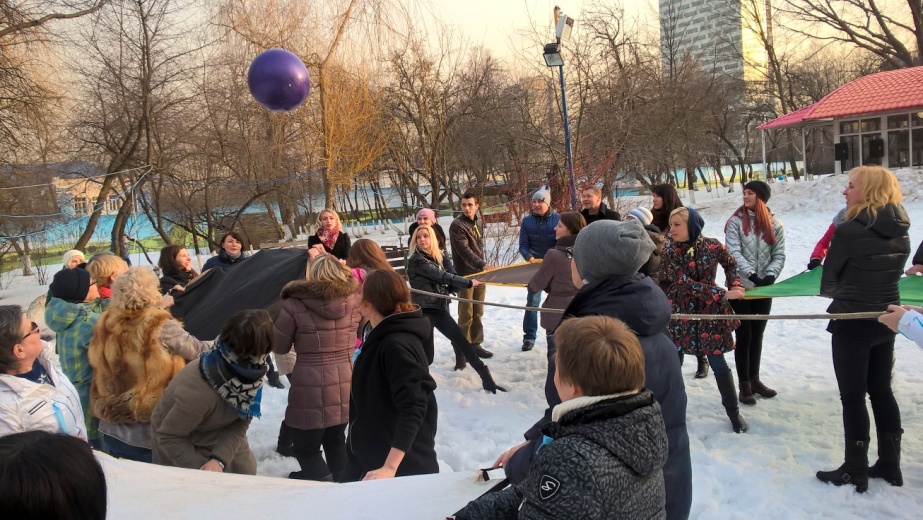 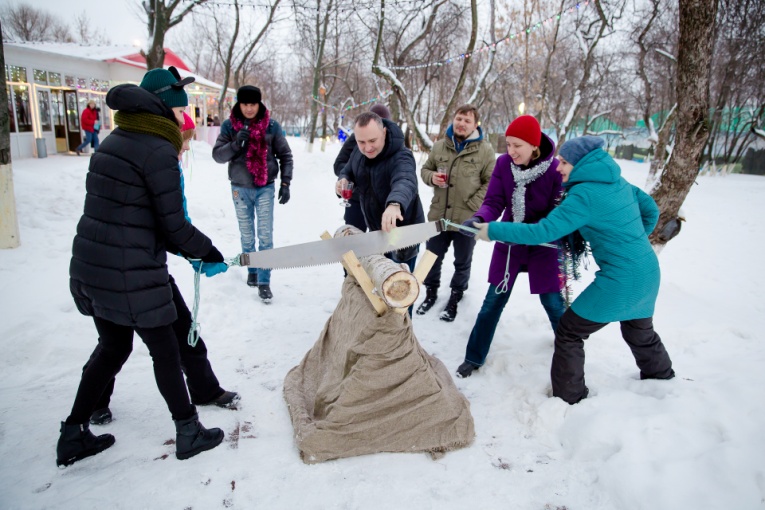 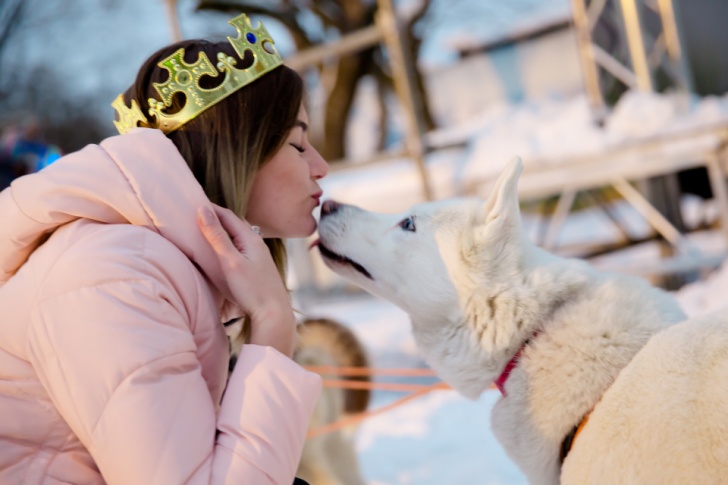 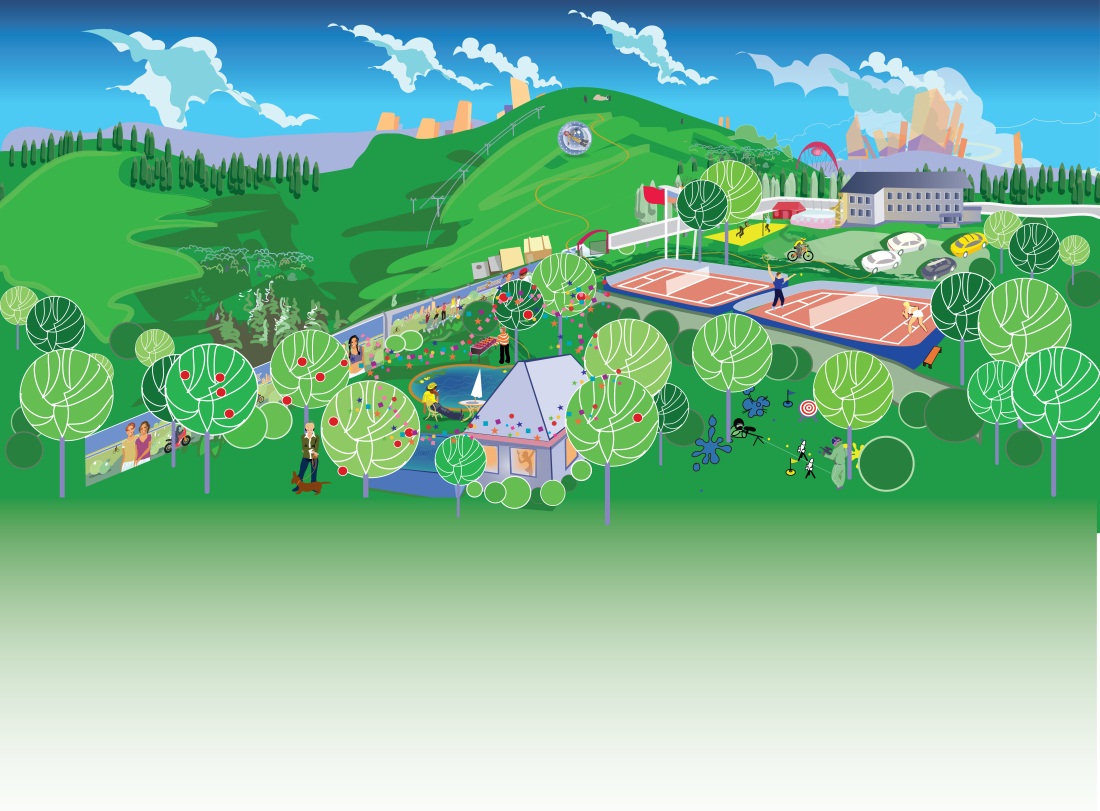 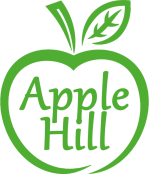 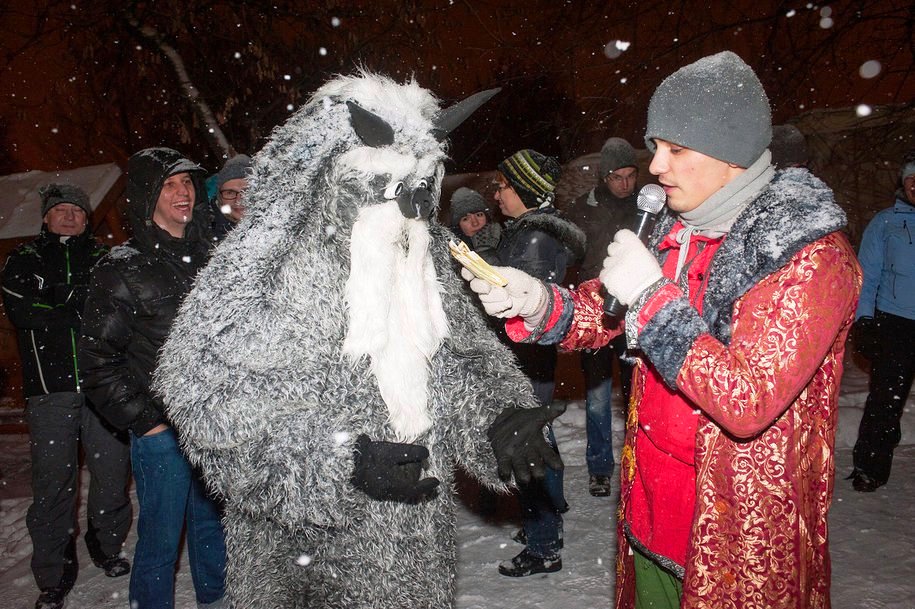 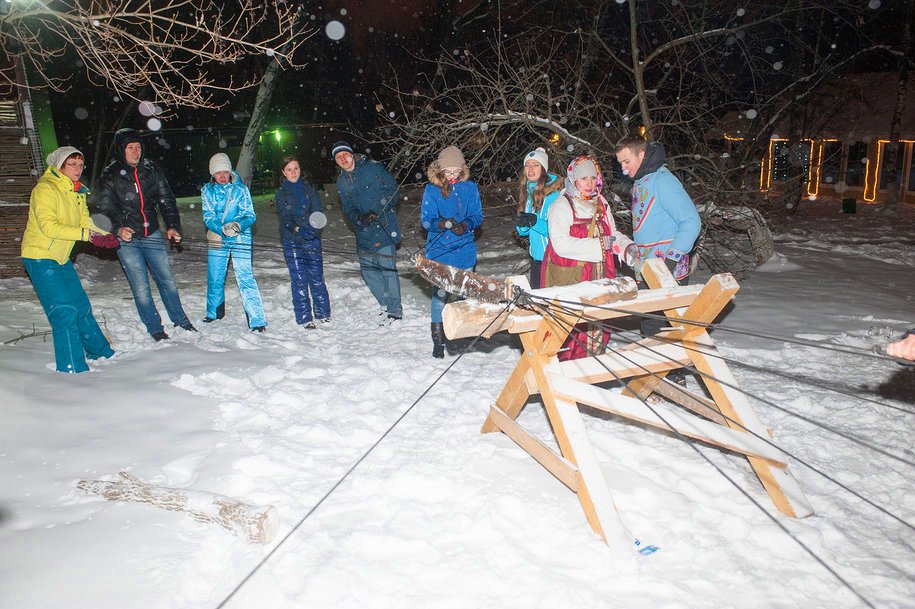 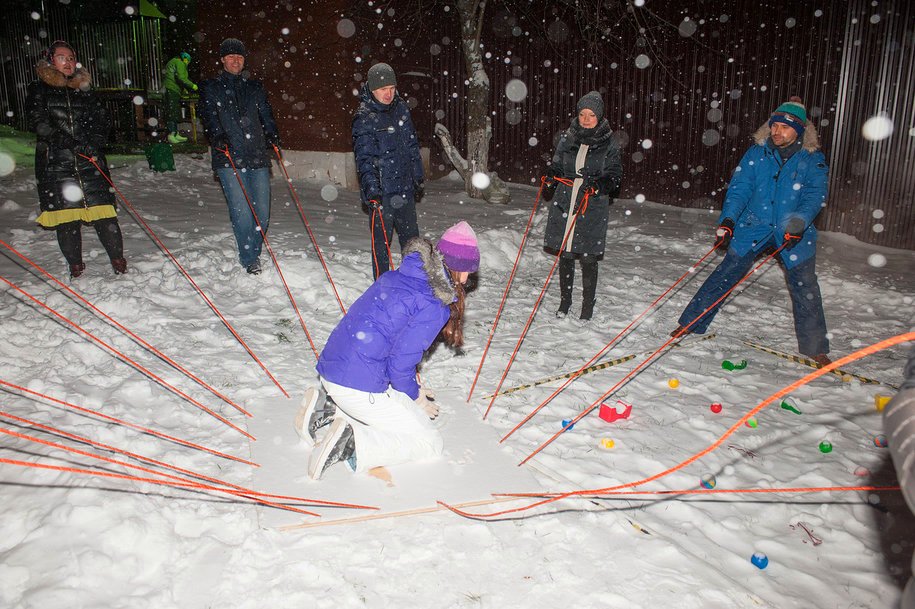 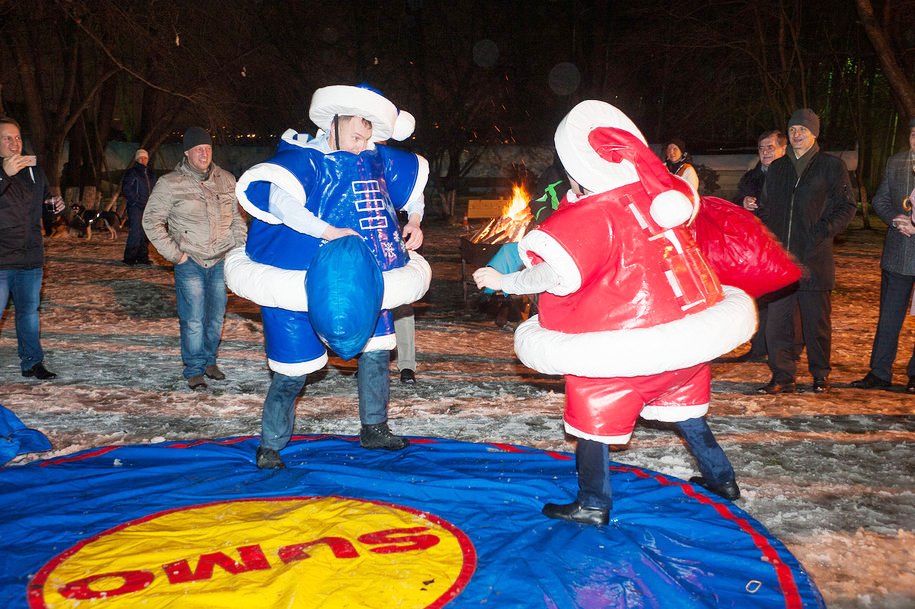 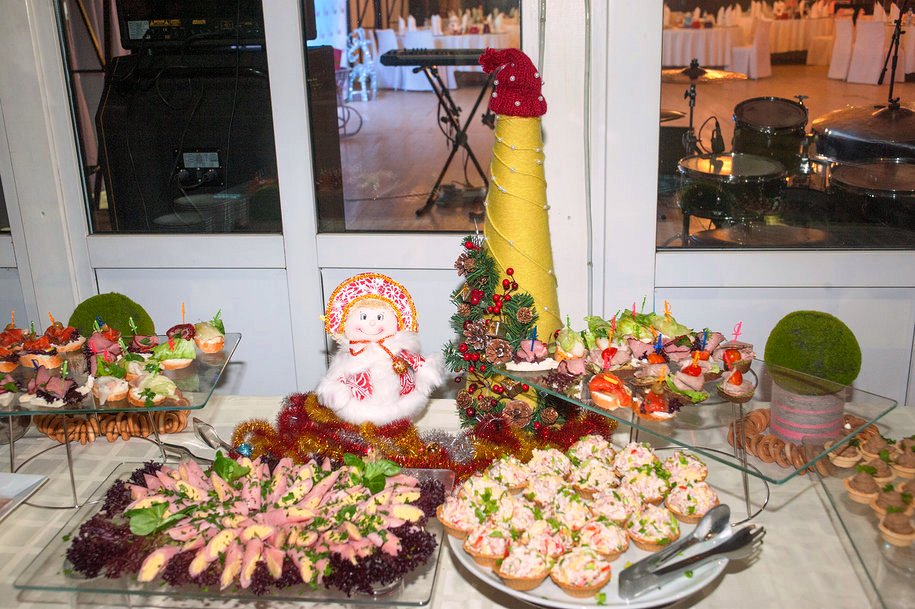 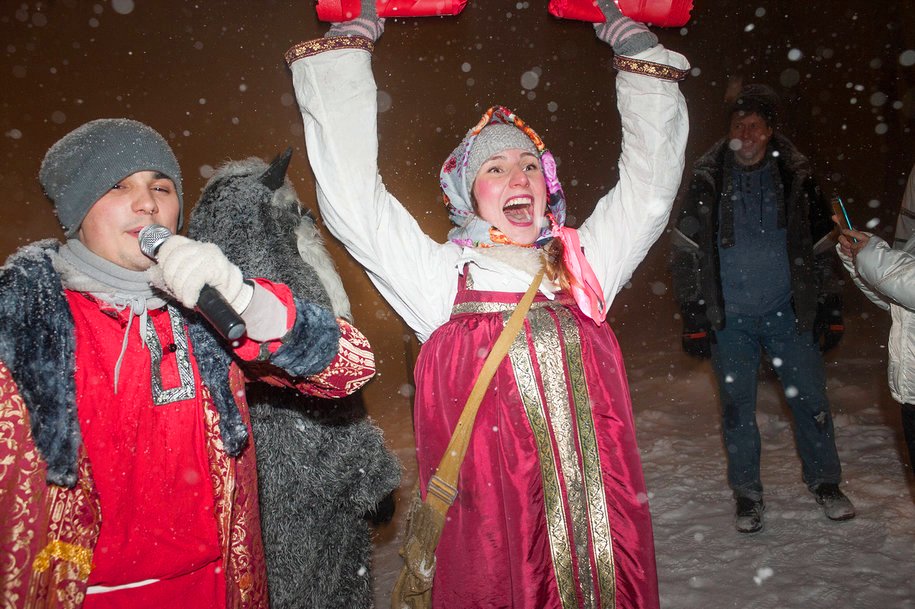 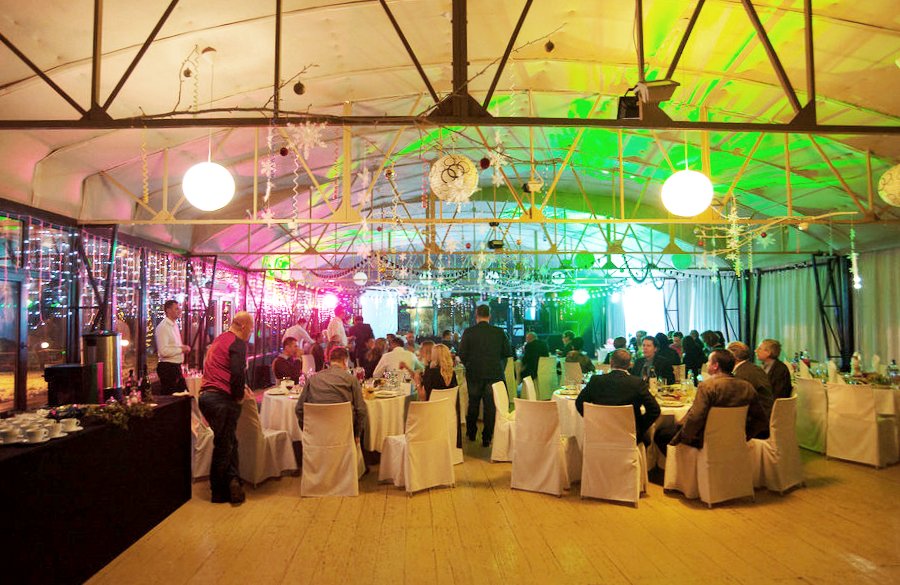 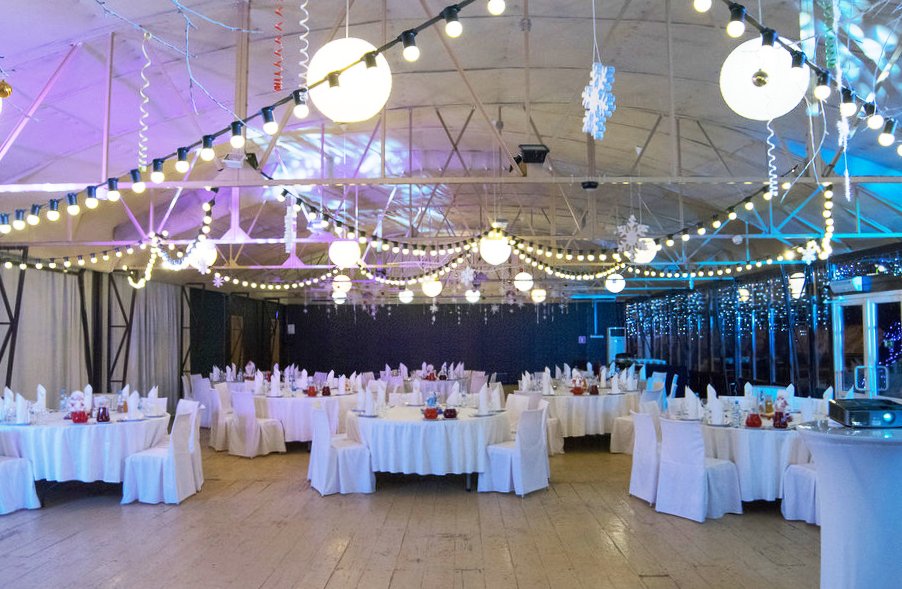 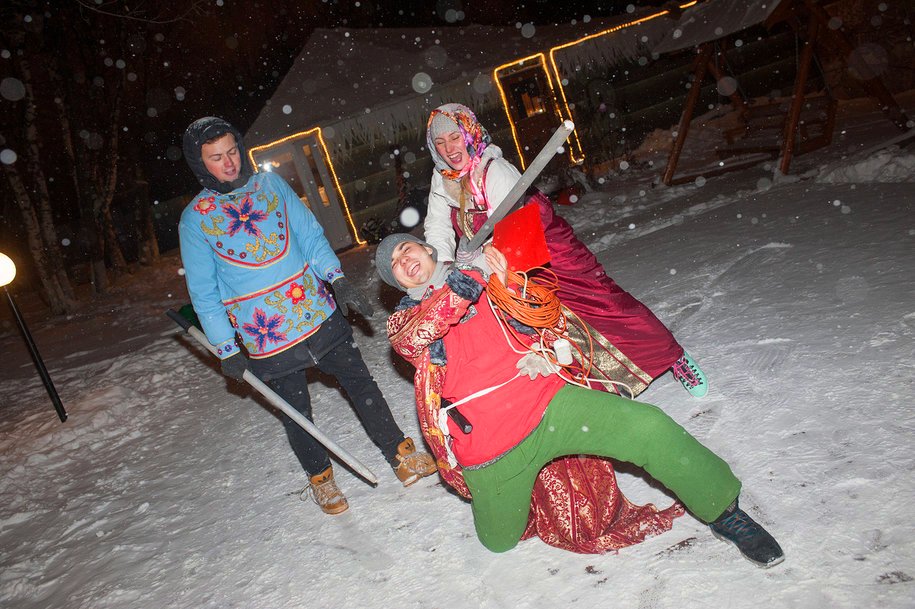 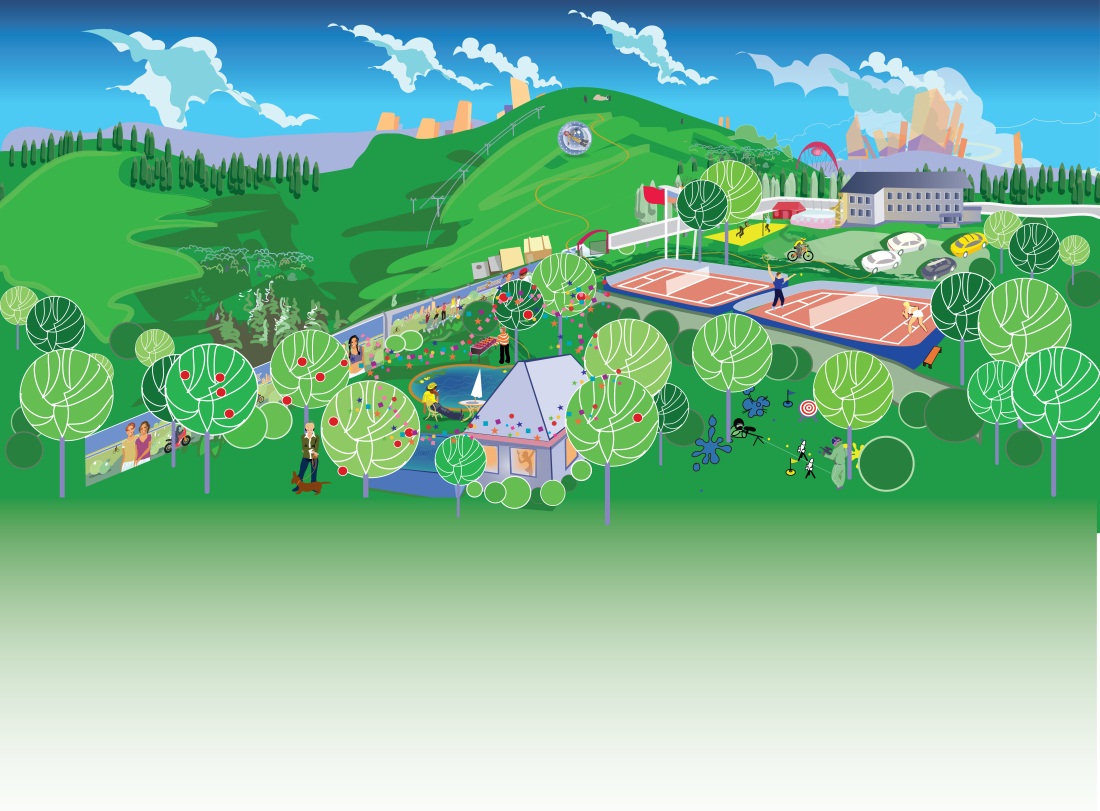 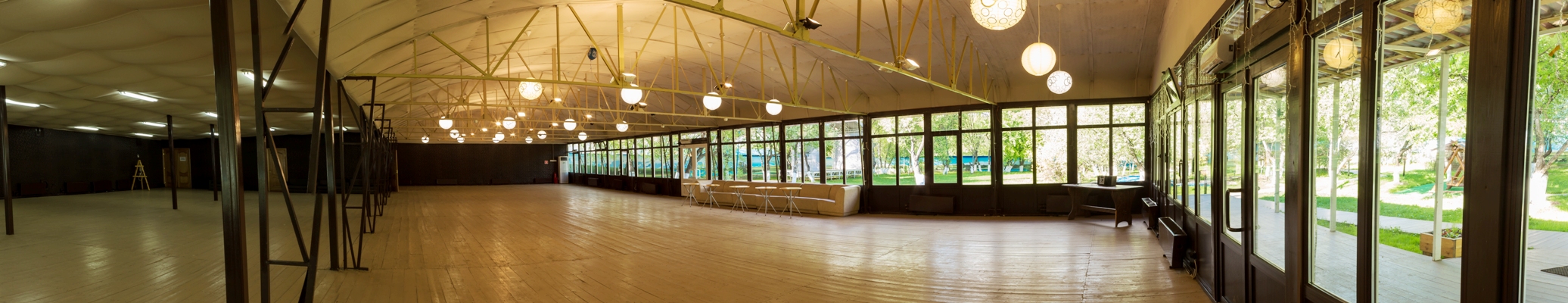 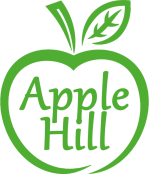 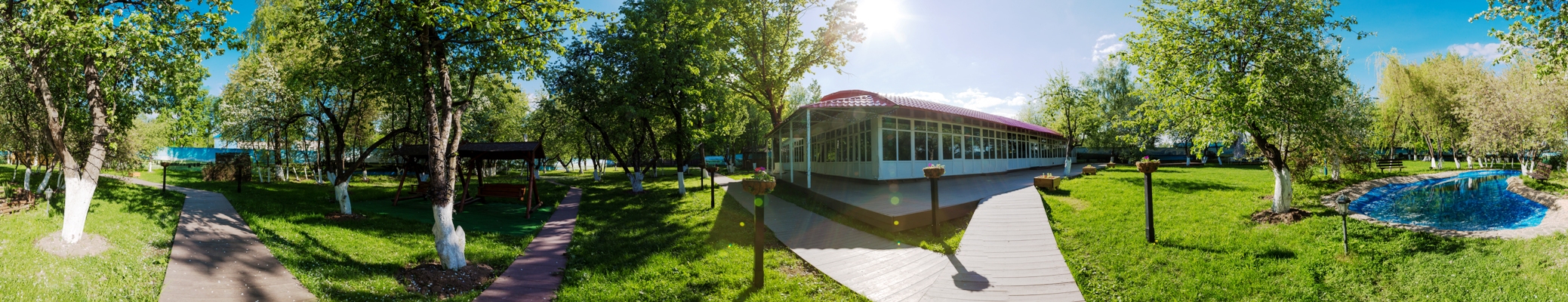 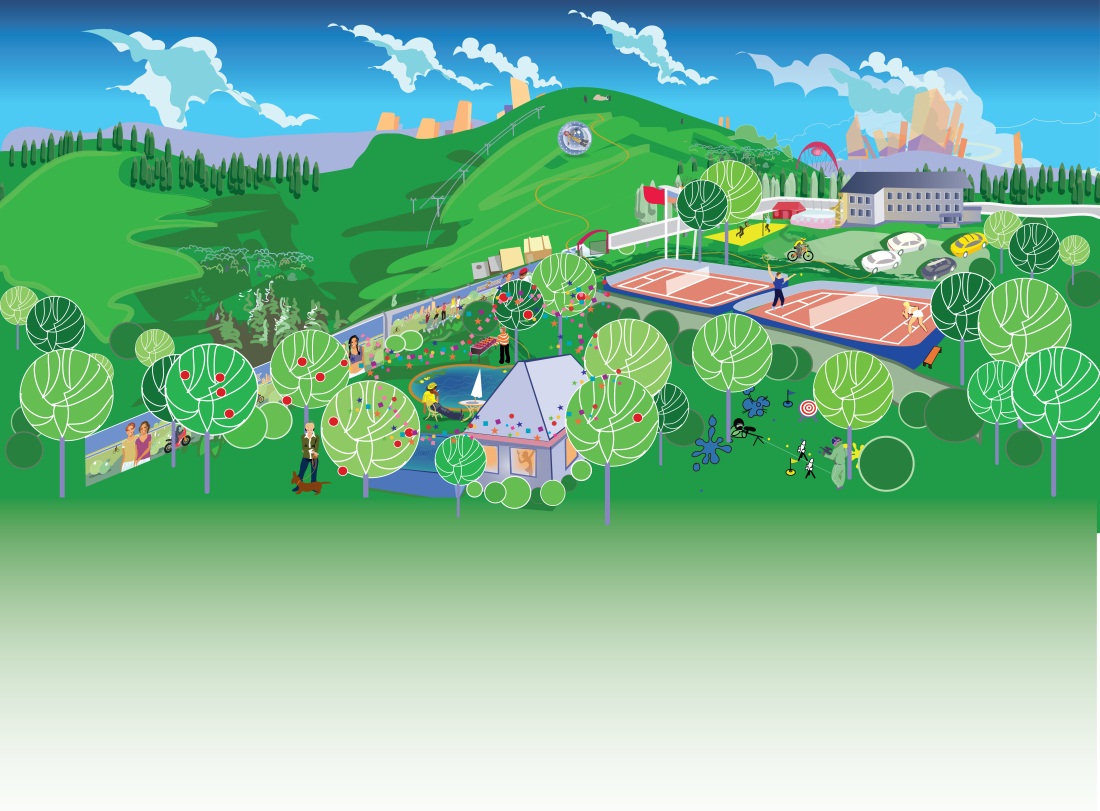 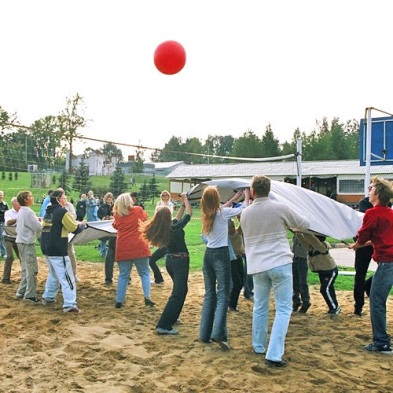 ЗИМНЯЯ ИНФРАСТРУКТУРА
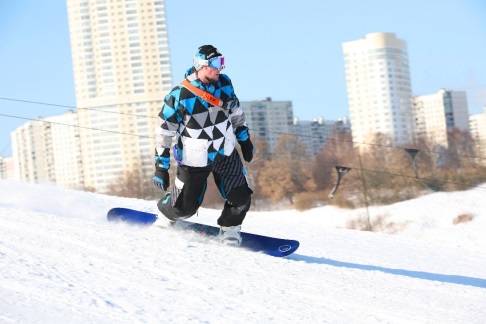 Сноуборд парк
Тюбинг
Беговые лыжи
Обучение катанию на лыжах и сноуборде
Лучный и пневматический тир
Квадроканат 
Мега-волейбол 
Полеты в аэротрубе
Катание на собачьих и оленьих упряжках 
Площадки для тимбилдинга
Программы для тимбилдинга
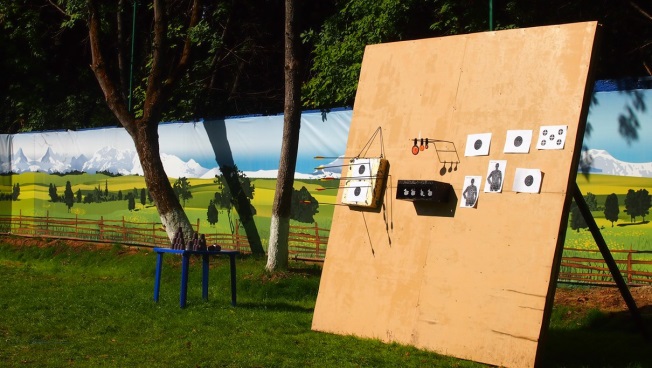 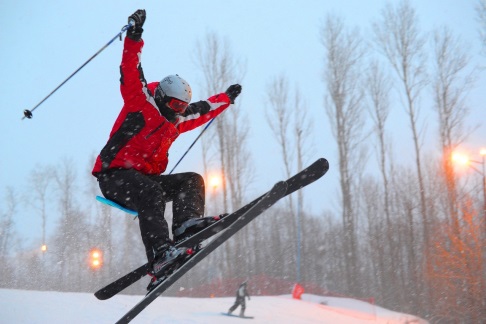 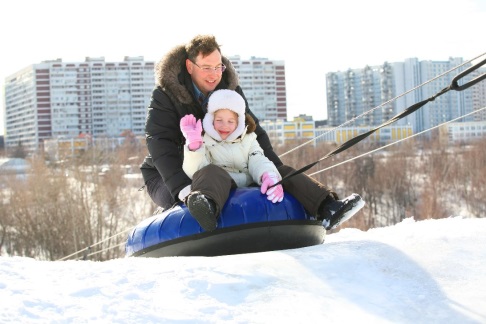 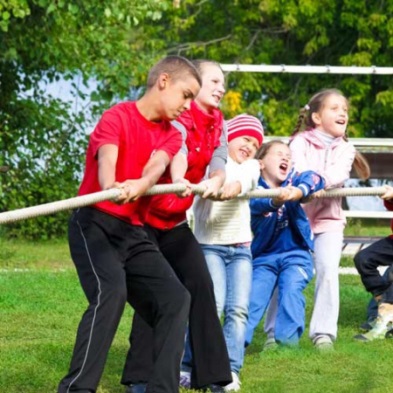 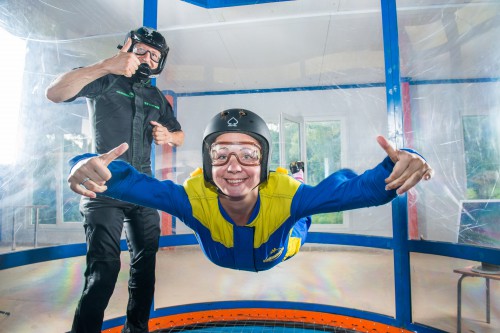 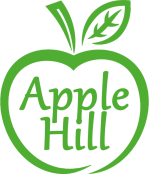 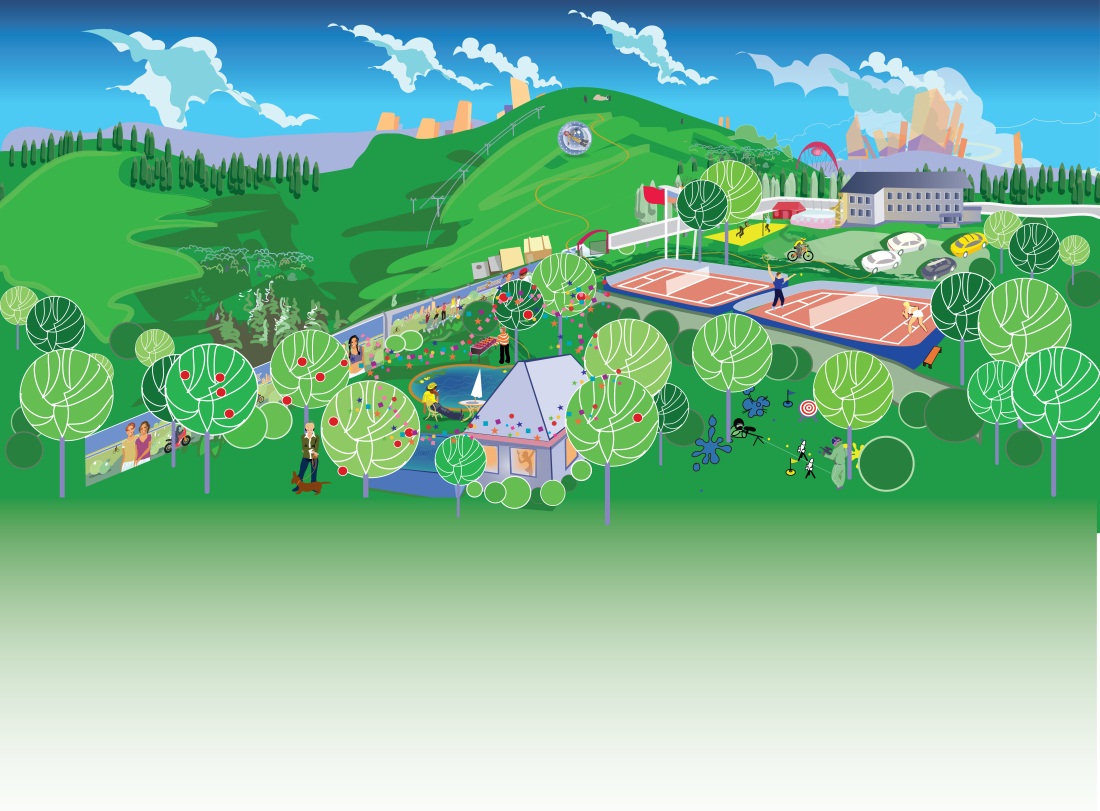 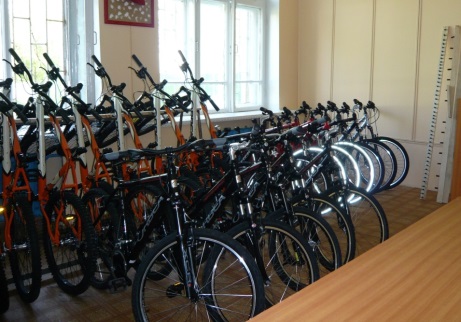 ЛЕТНЯЯ ИНФРАСТРУКТУРА
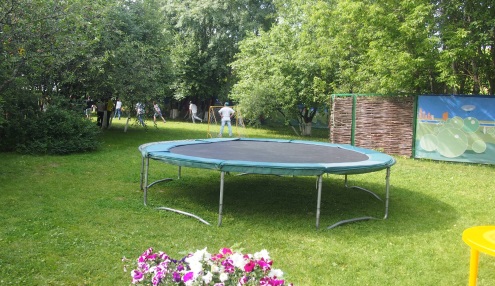 Три грунтовых теннисных корта с освещением в тёмное время суток
Спортивные батуты, аэротруба
Площадка для волейбола, мини-футбола
Спортивные велосипеды, ролики
Столы для настольного тенниса, петанк
Лучный и пневматический тир
Настольный футбол и хоккей
Надувной бассейн, шезлонги
Площадки для тимбилдинга
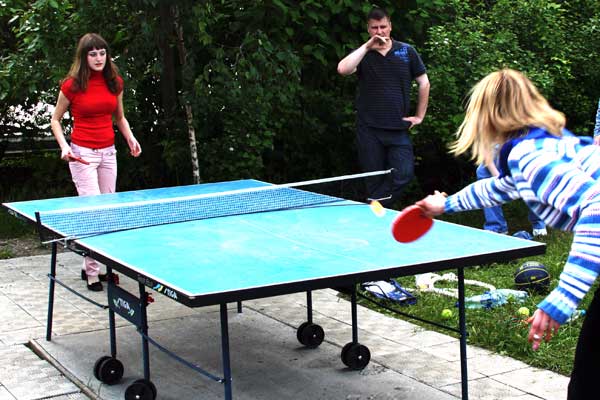 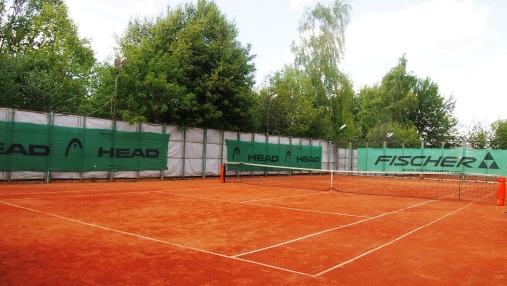 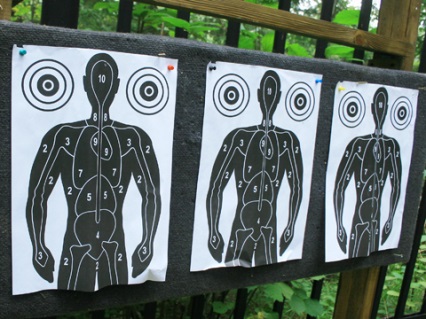 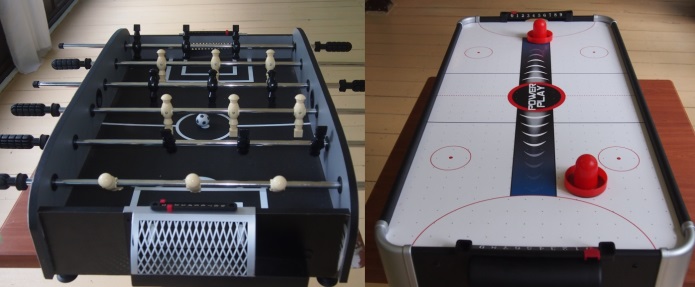 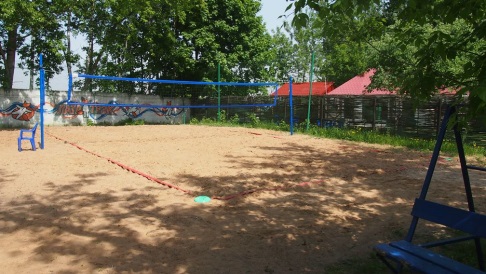 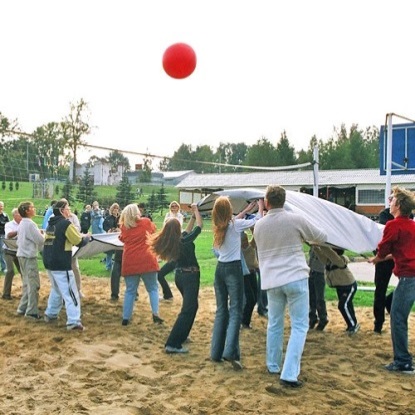 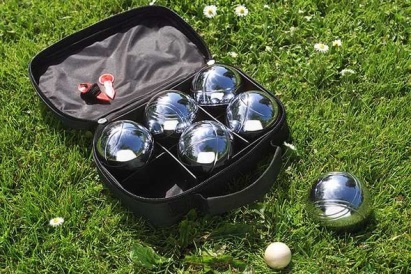 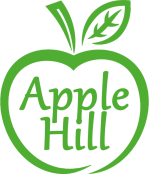 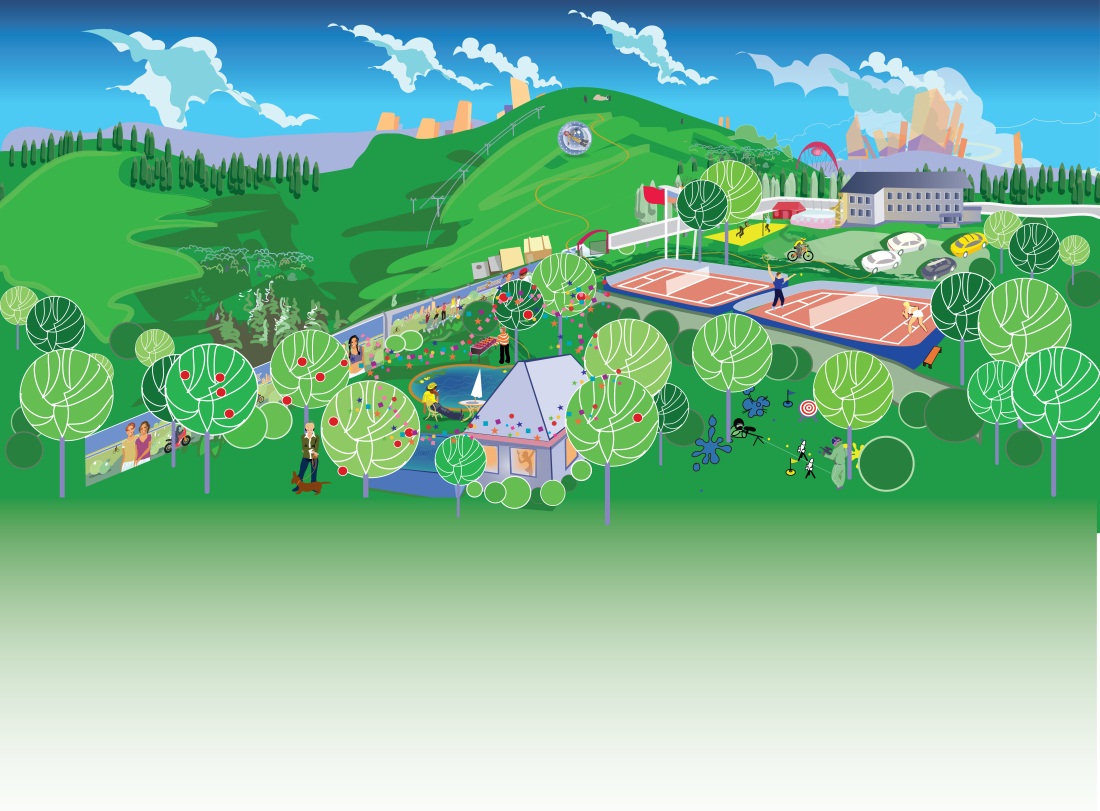 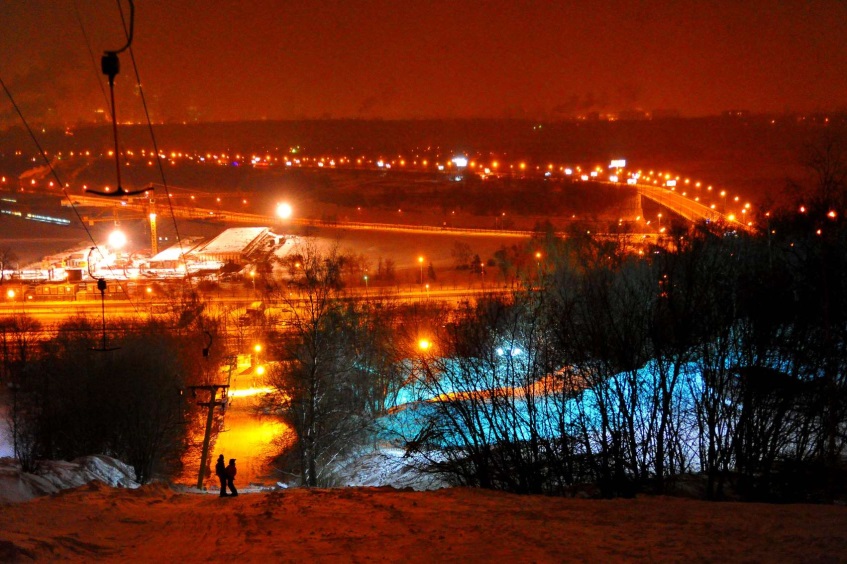 СМОТРОВАЯ ПЛОЩАДКА
Недалеко от «Яблоневого сада» находится самая высокая точка северо-запада столицы, с которой открывается захватывающий вид на Москву. Башни «Сити» и исторический центр, храм Пресвятой Богородицы, новостройки и здание МГУ, излучины Москвы-реки и берега, утопающие в зелени: такая впечатляющая панорама отлично подходит для фотосессии молодоженов, а место – для запуска шаров или китайских фонариков!
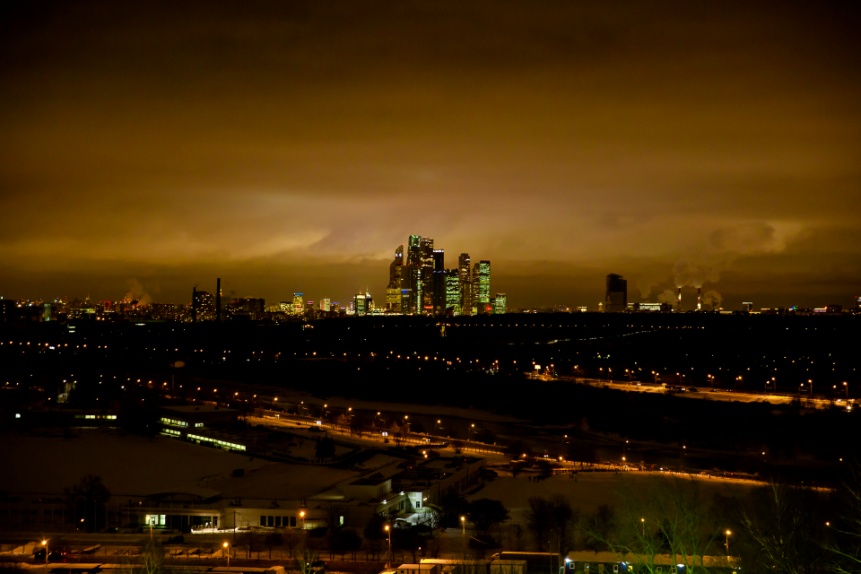 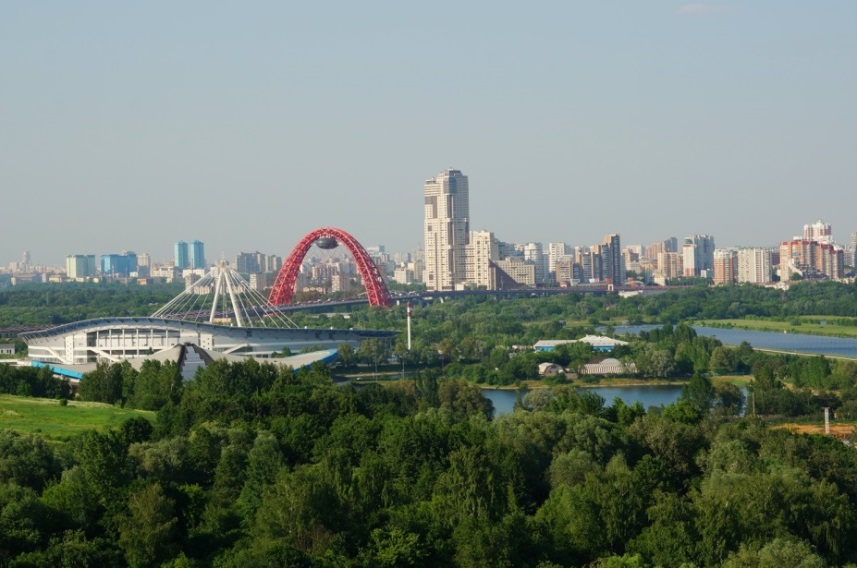 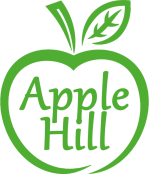 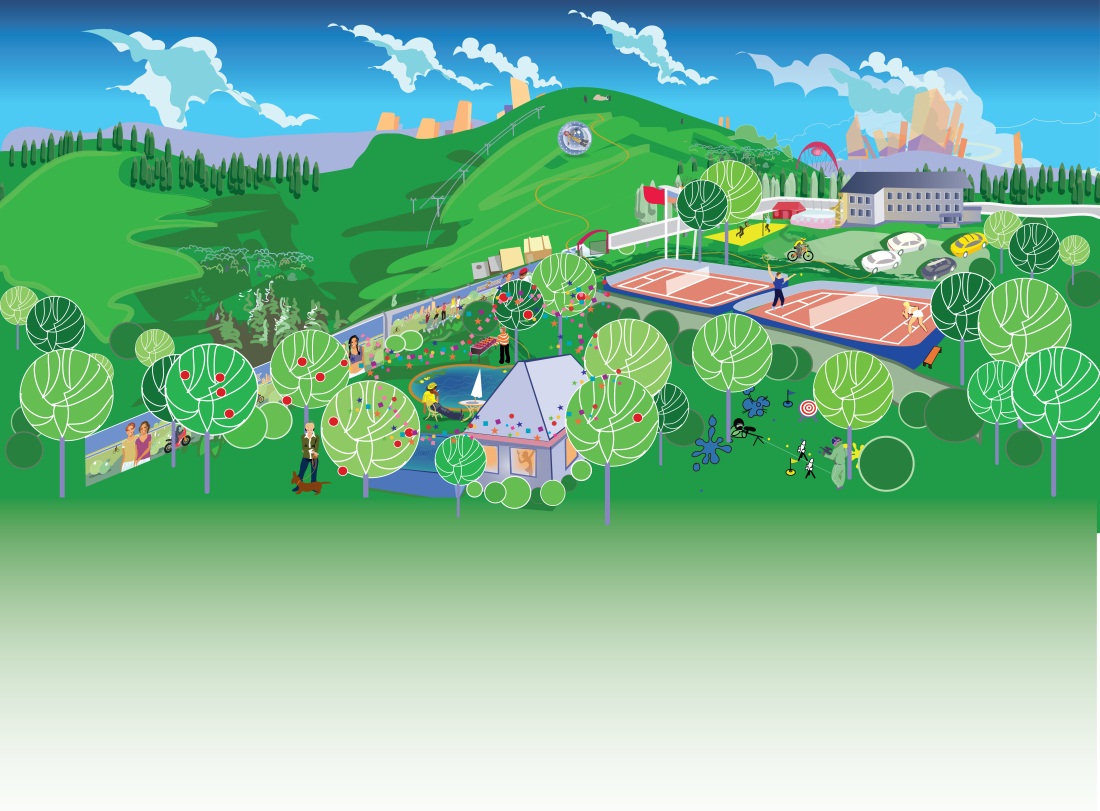 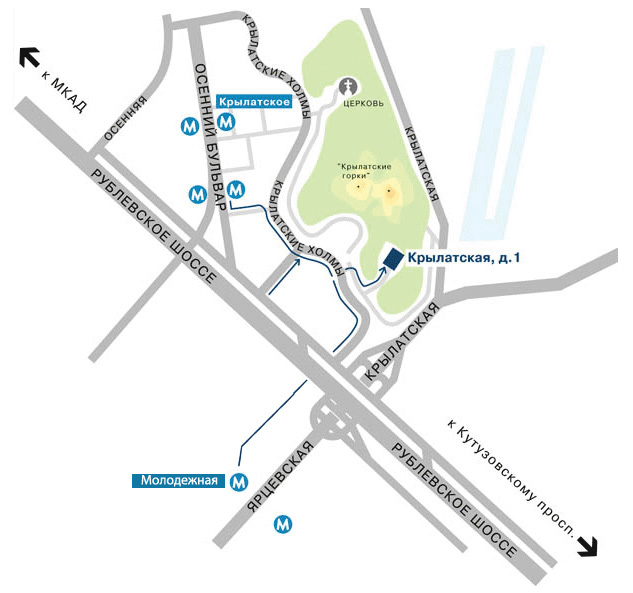 РАСПОЛОЖЕНИЕ
«Apple Hill» расположен в самом экологически чистом районе Москвы.
В шаговой доступности от метро, удобная транспортная развязка. 
Находится в олимпийском сердце Москвы, прямо на Крылатских холмах.
Расположение «Apple Hill» позволяет проводить мероприятия загородного формата в городской черте.
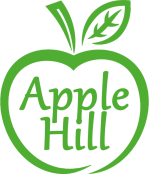 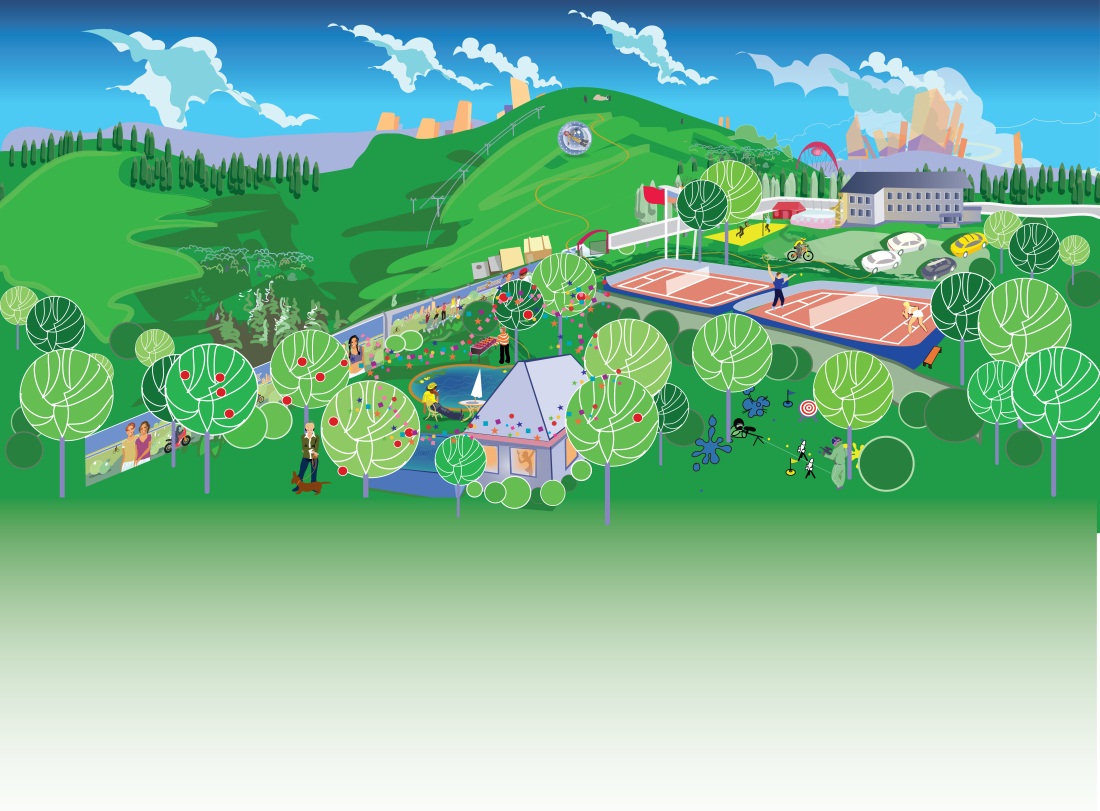 НАШИ КОНТАКТЫ
121552, Москва, ул. Крылатская,  д. 1
Заезд с ул. Крылатские холмы, 
напротив д.7 к2

Тел.: +7 (495) 744-51-00
+7 (963) 711-80-03
+7 (903) 196-92-94
E-mail: admin@applehill.ru 
            info@applehill.ru
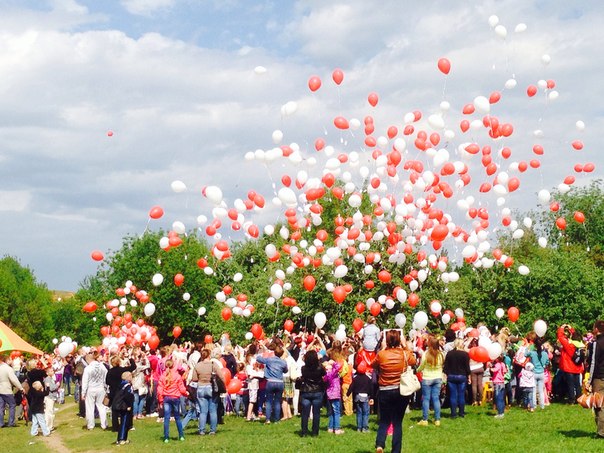 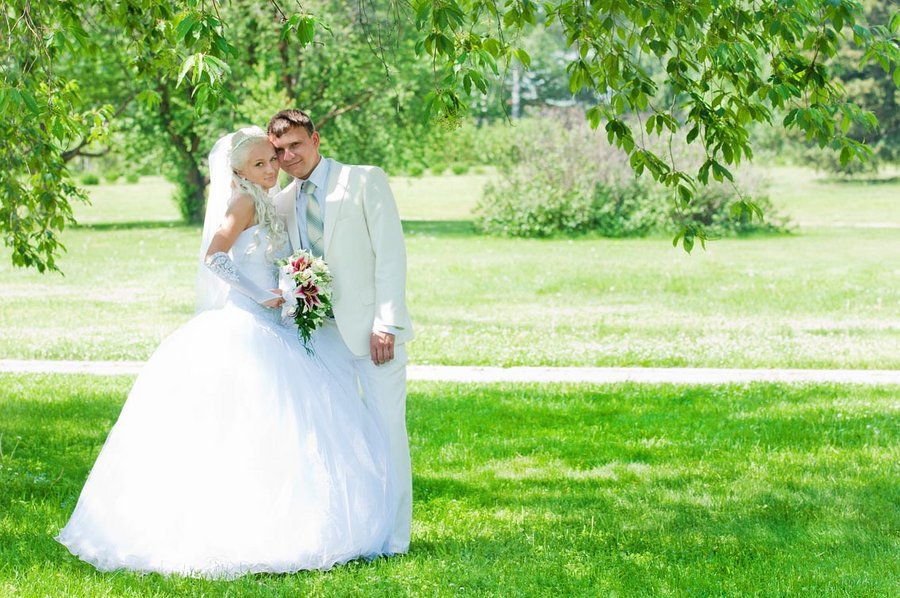 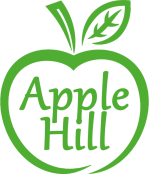 Applehill.ru